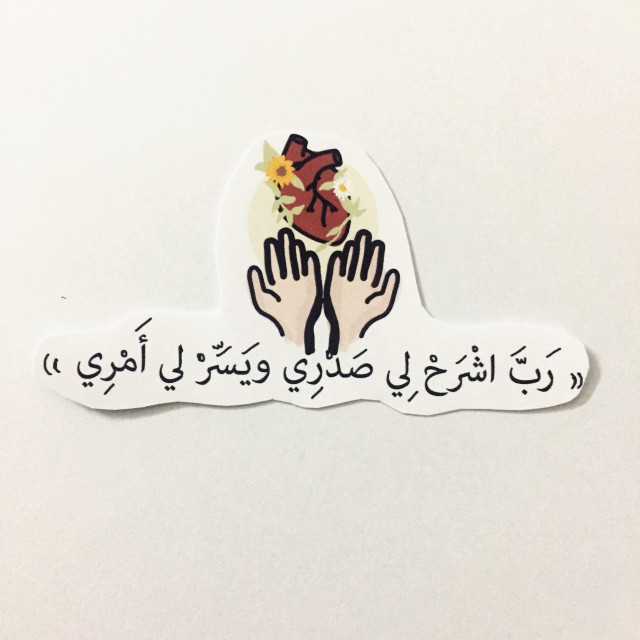 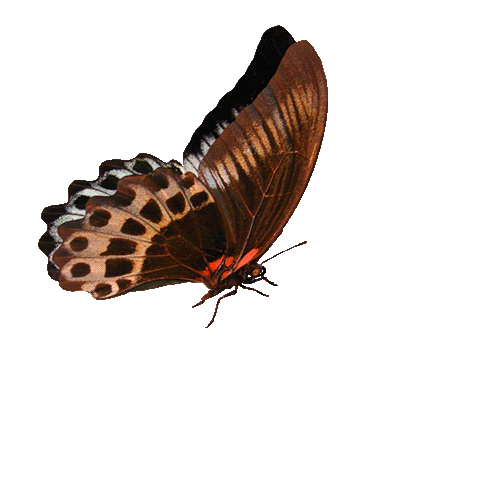 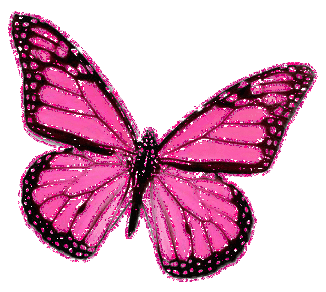 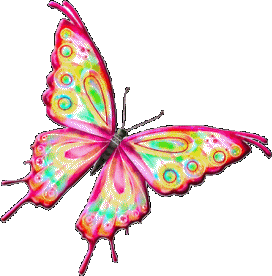 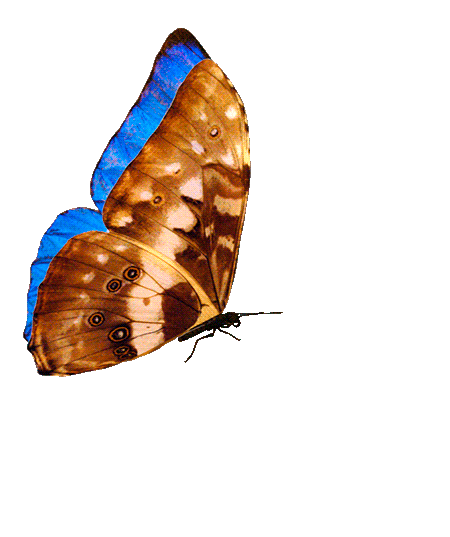 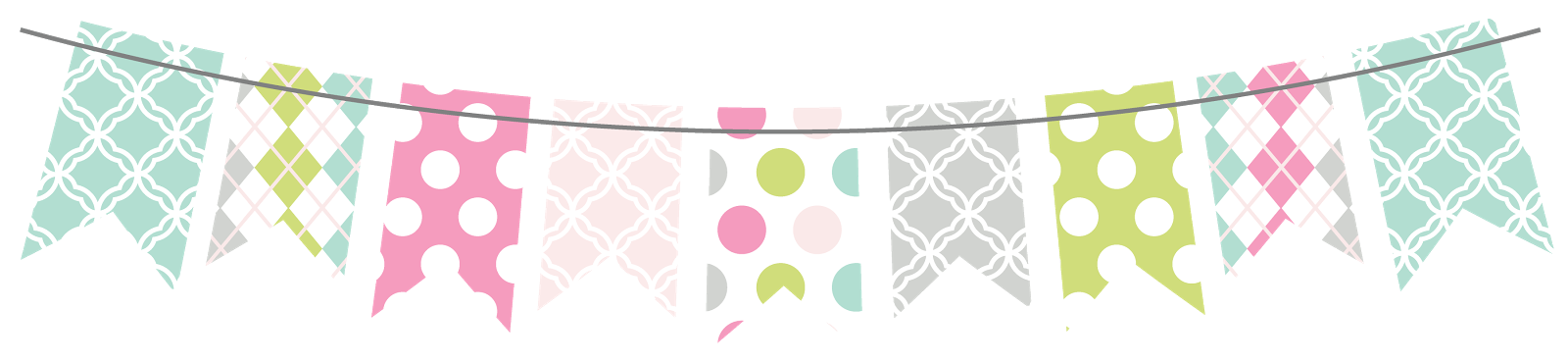 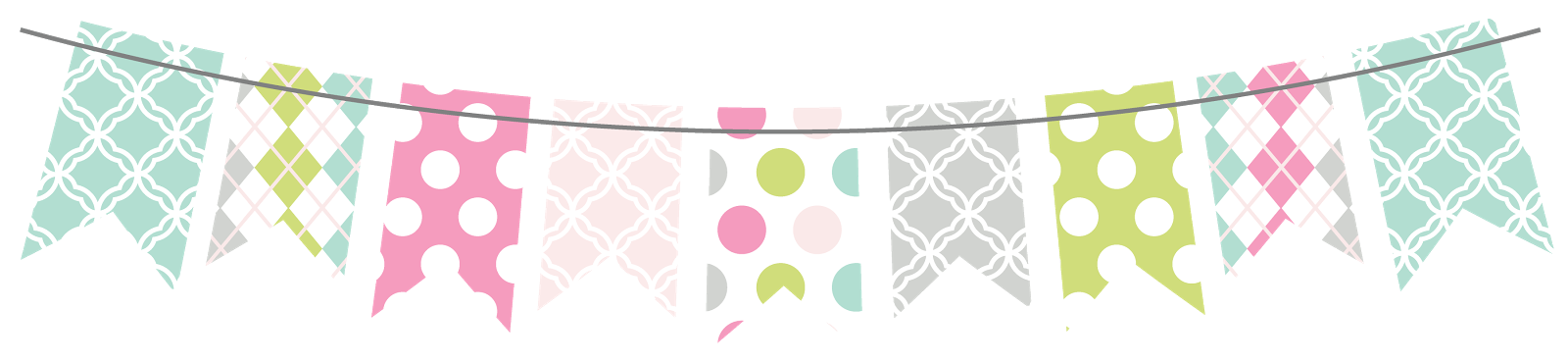 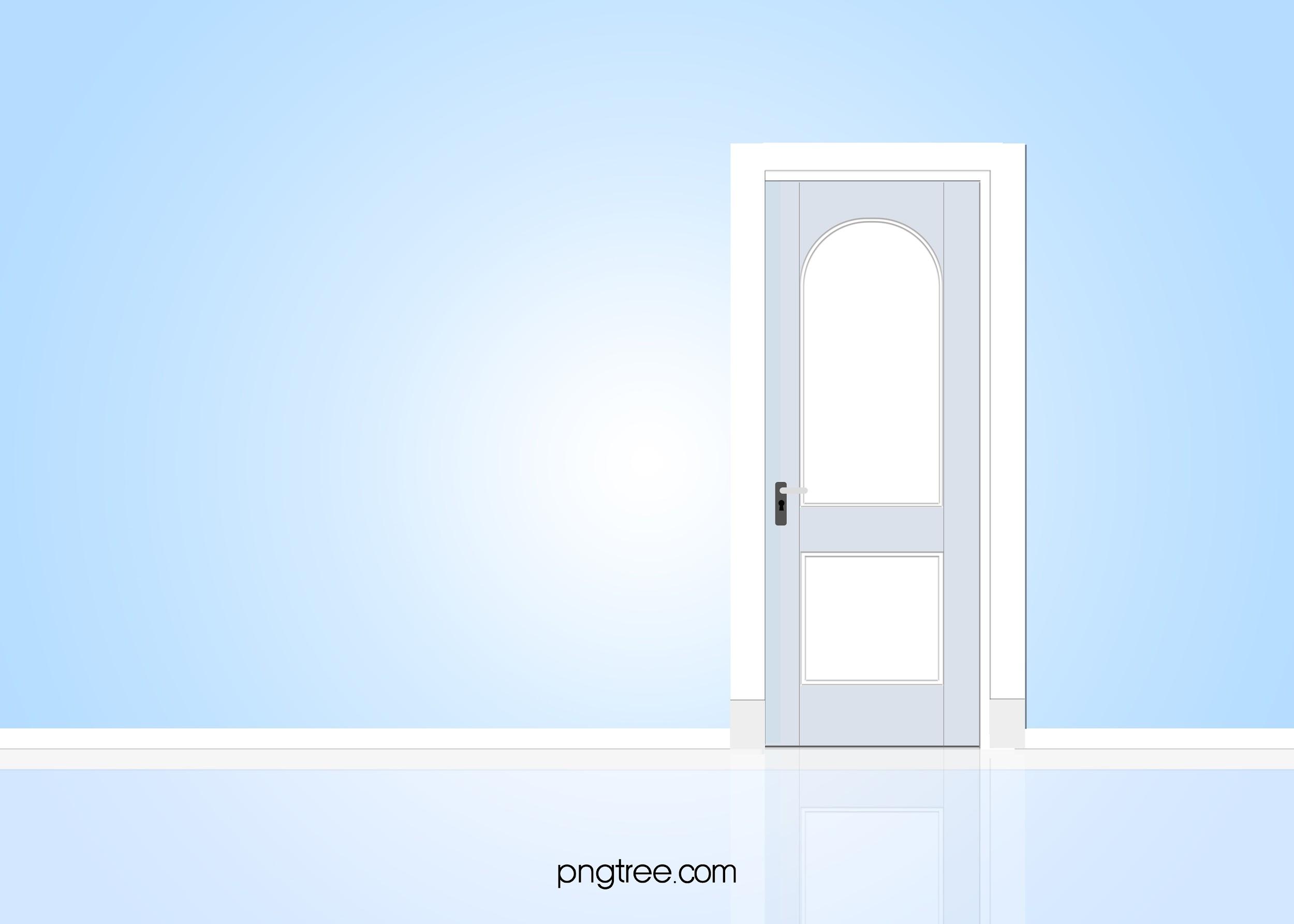 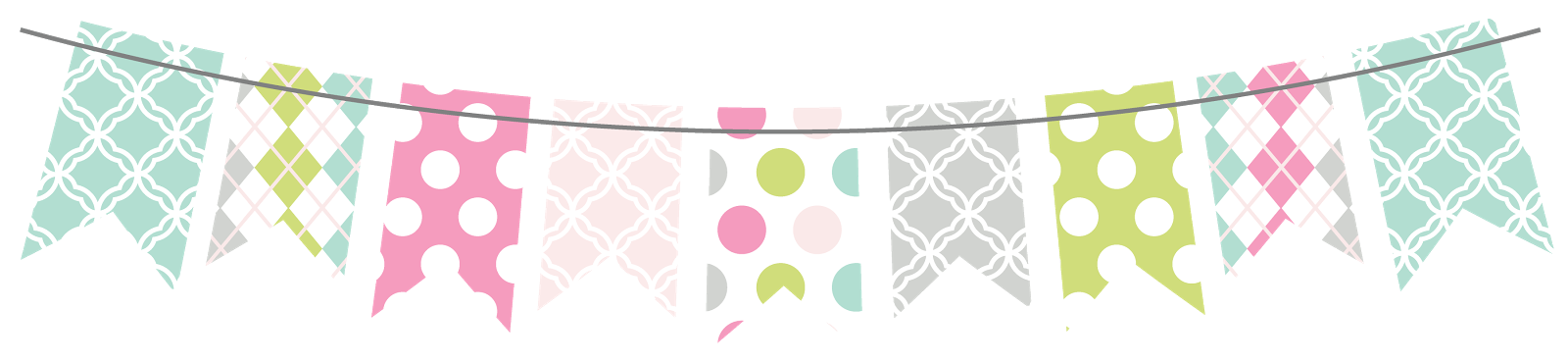 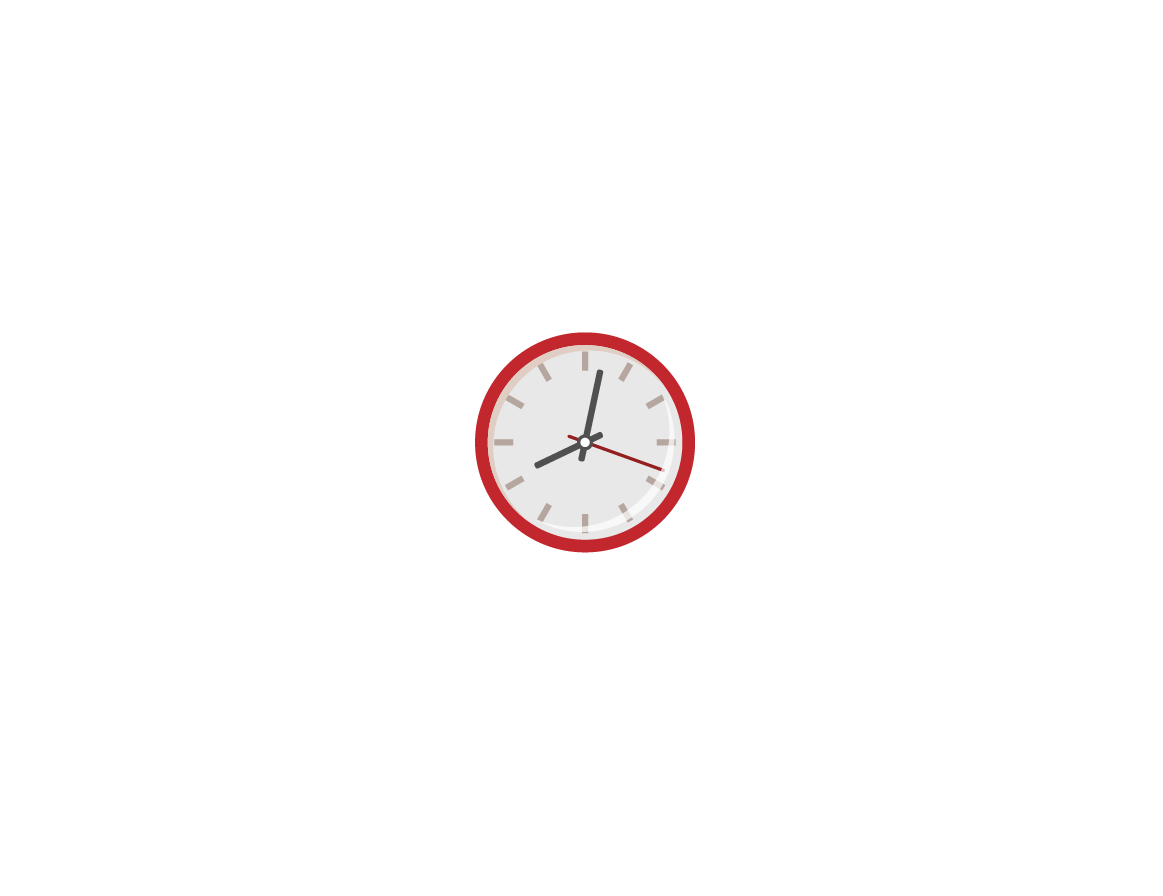 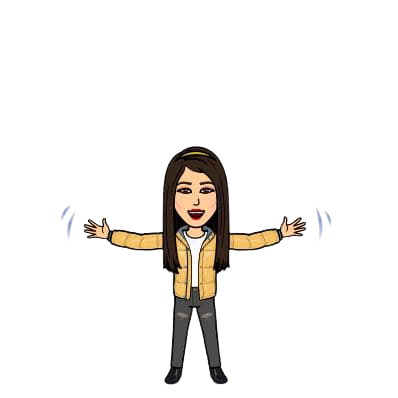 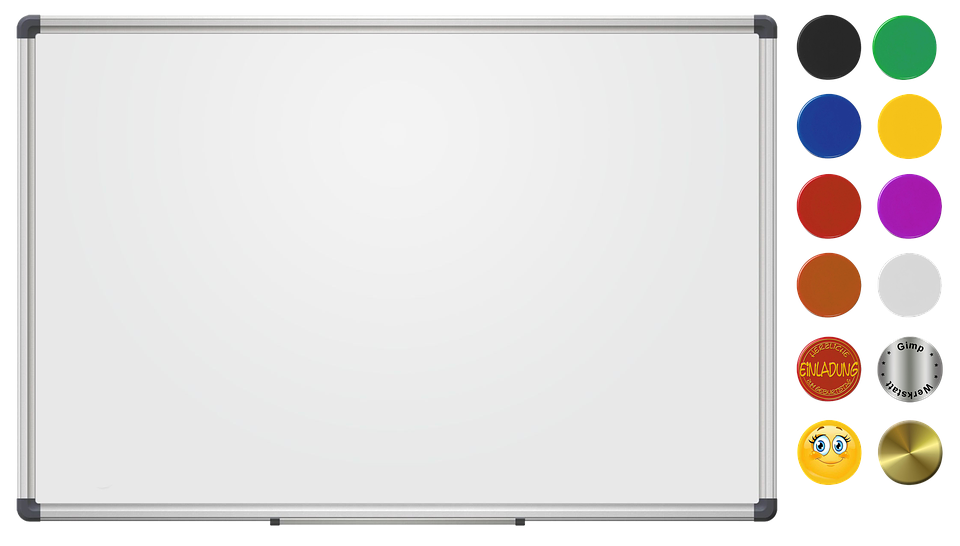 مادة :الدراسات الاجتماعية
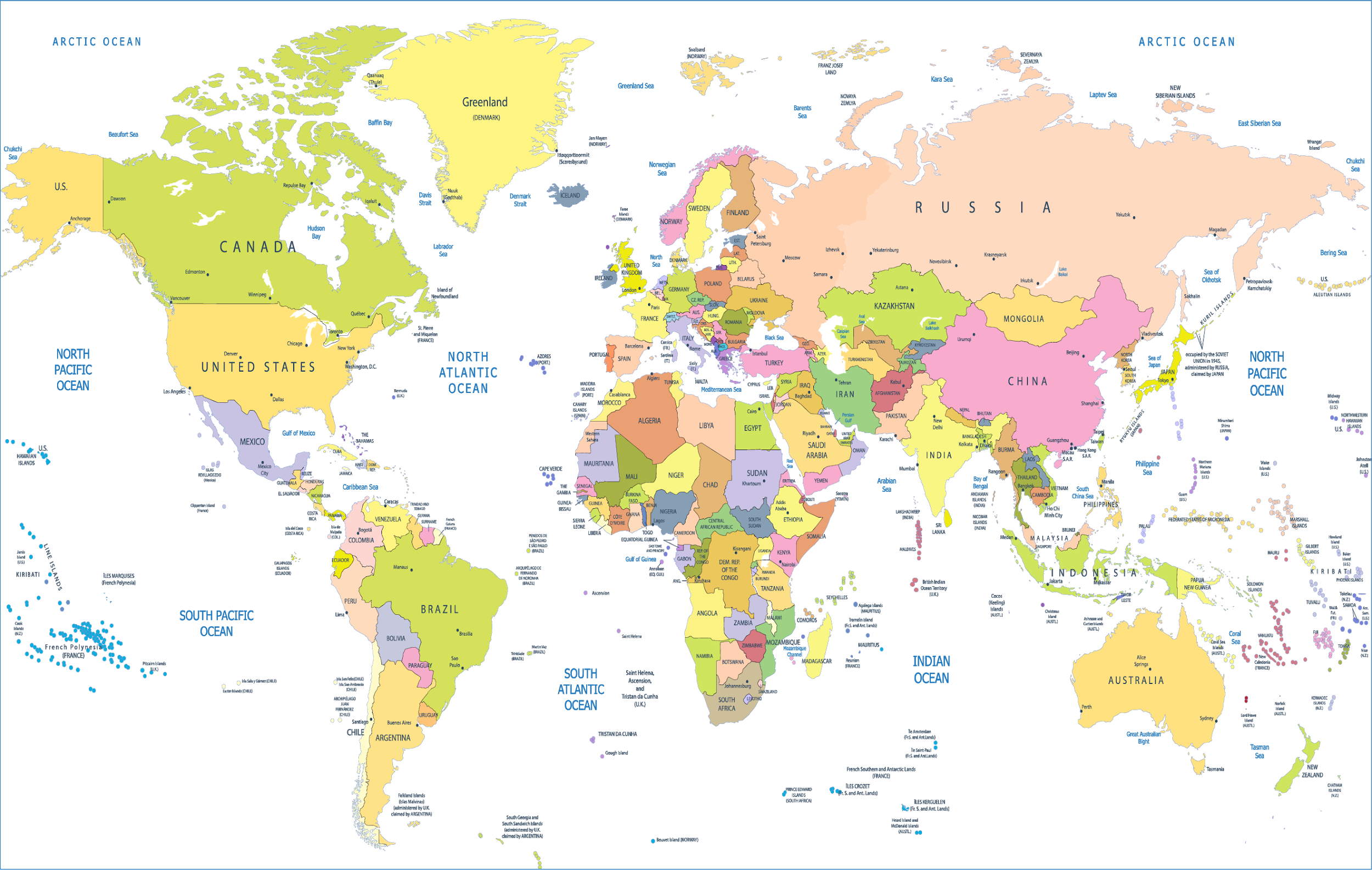 الصف الرابع
اليوم :-الاثنين الجميل
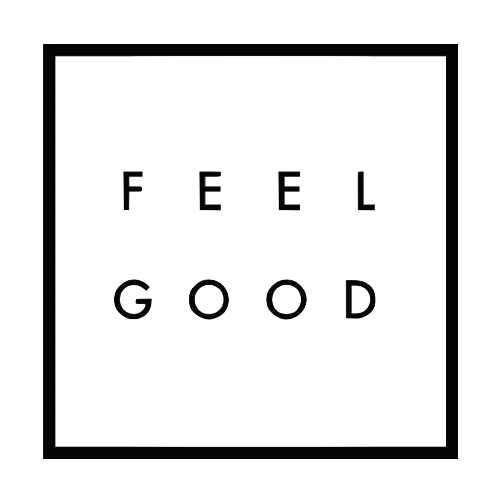 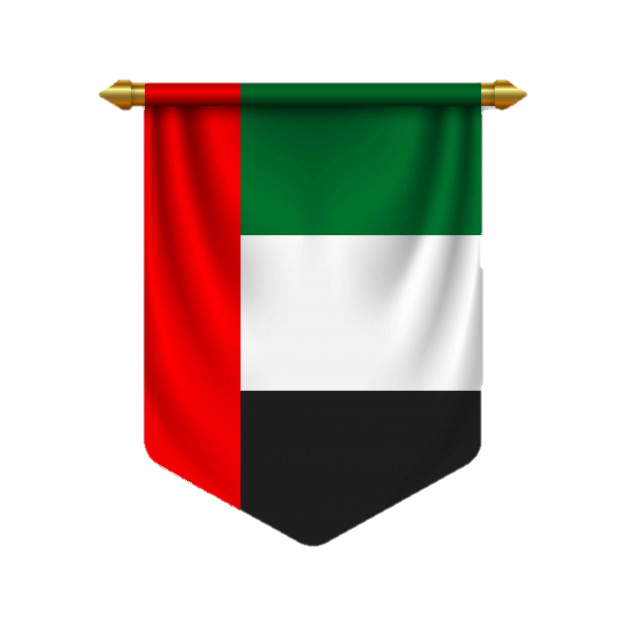 التاريخ : 25 -1-2021
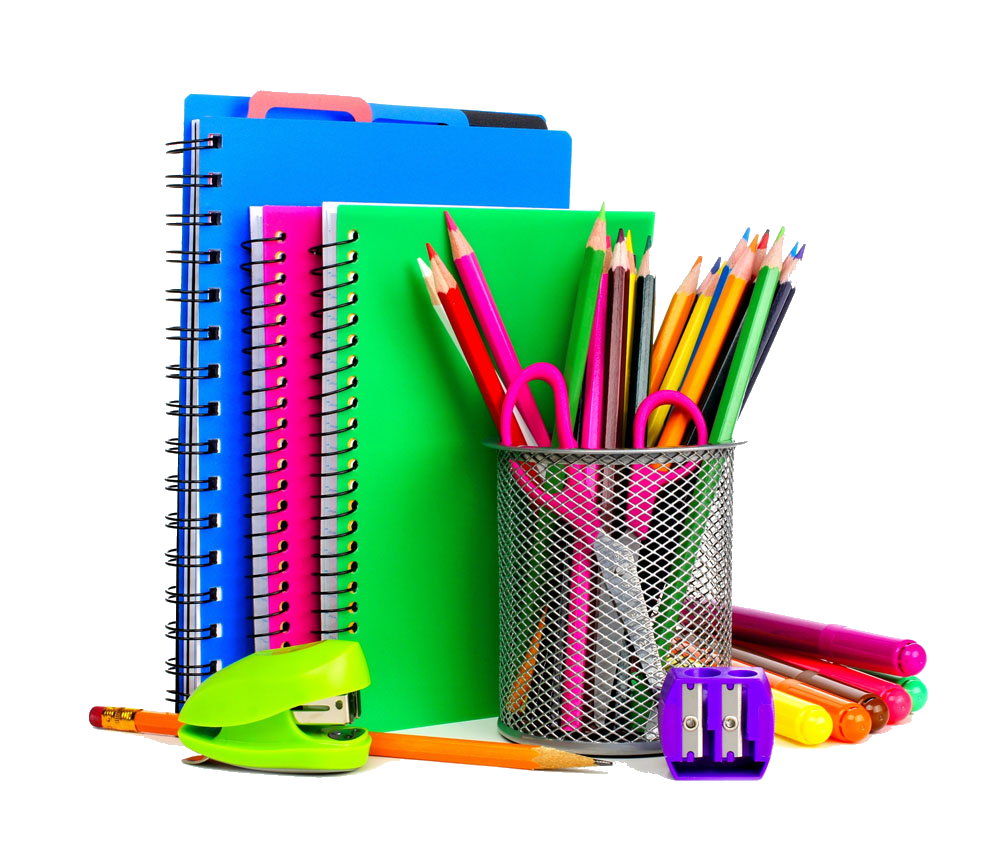 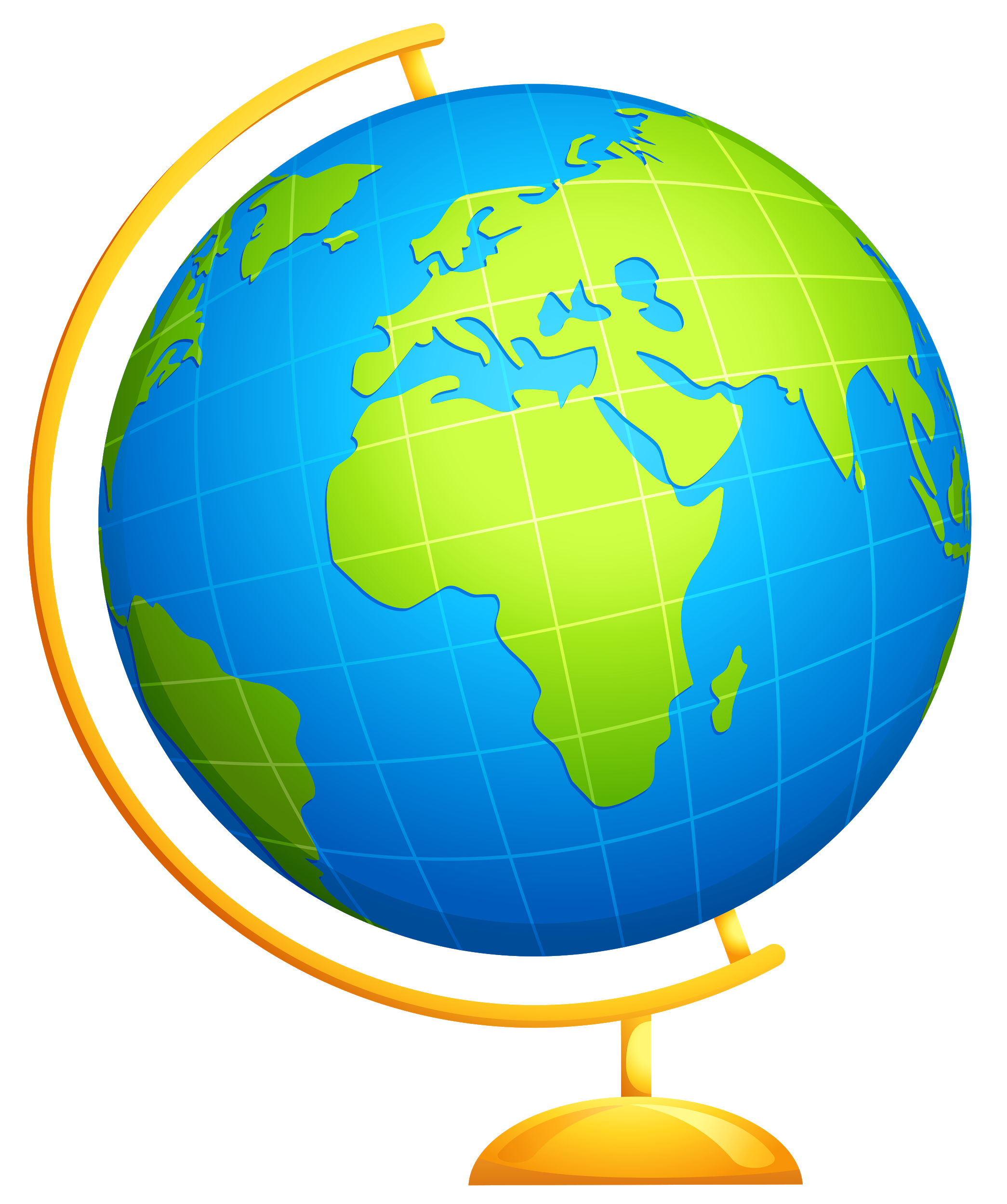 المعلمة : امنة بلال
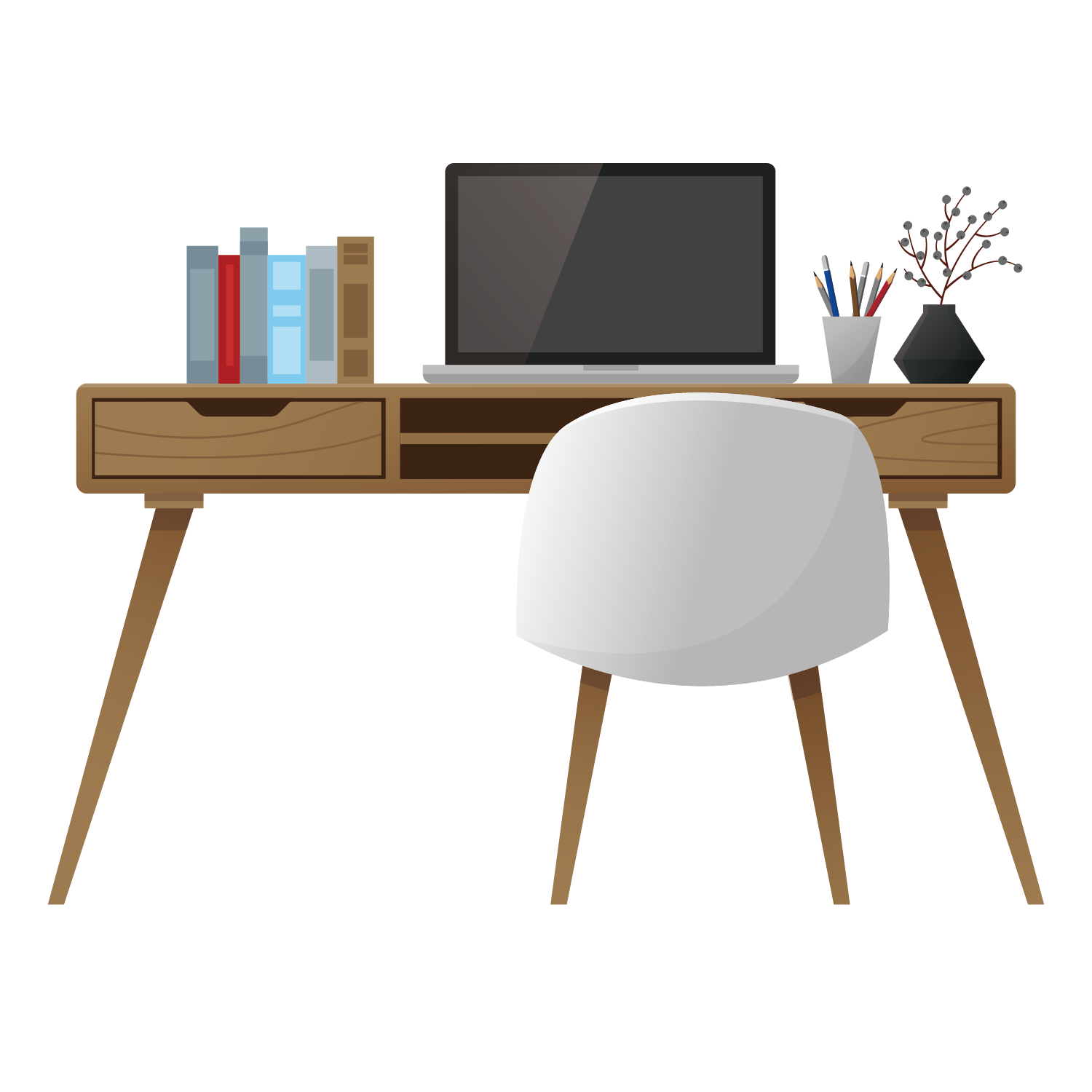 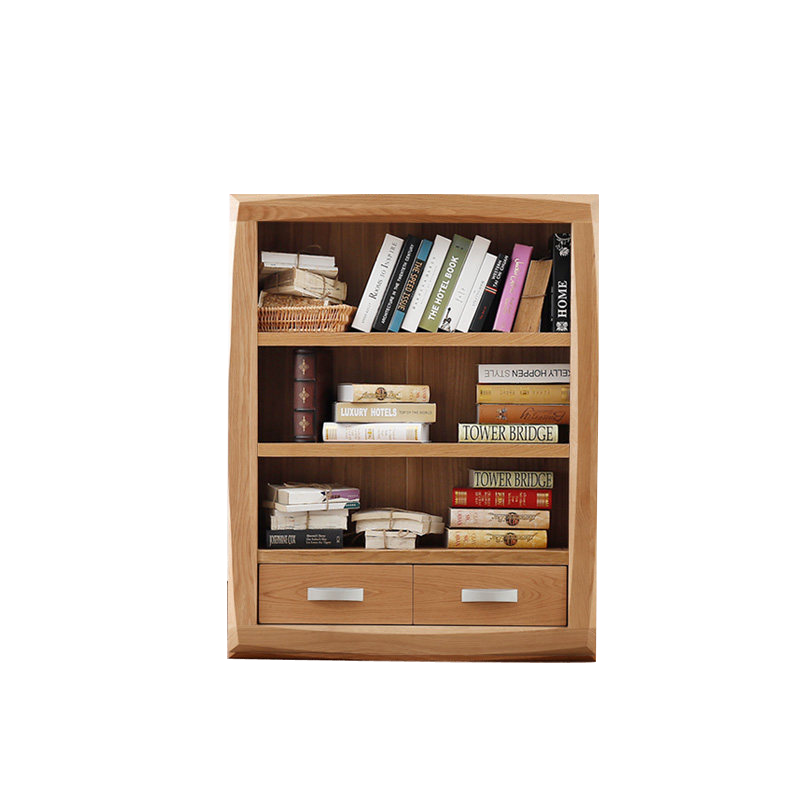 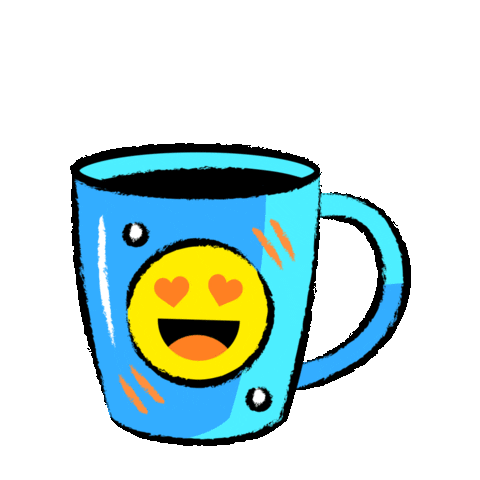 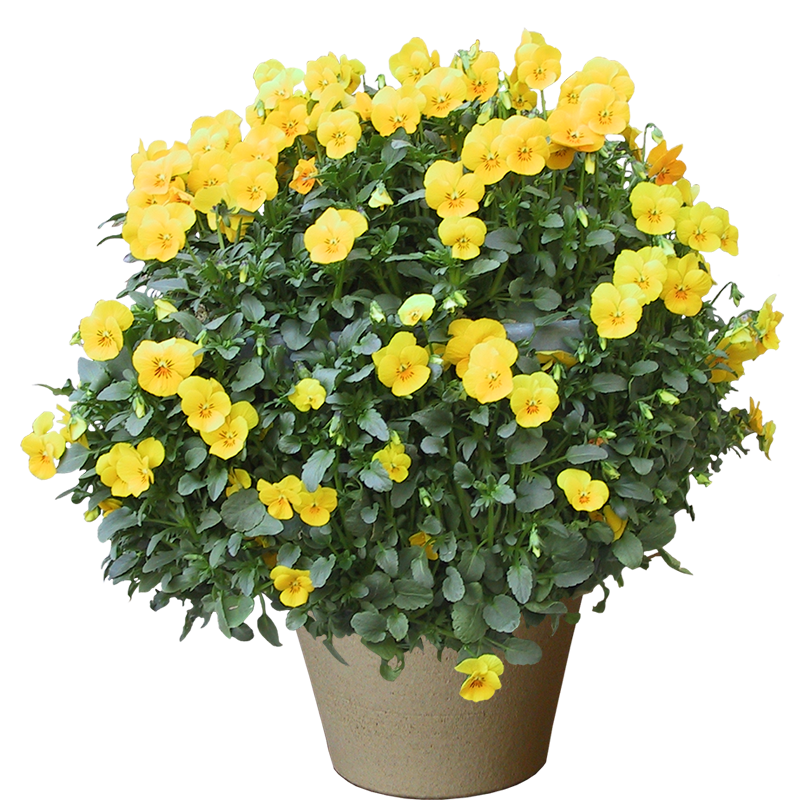 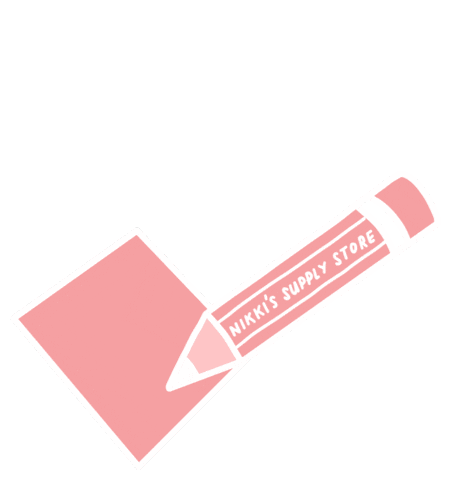 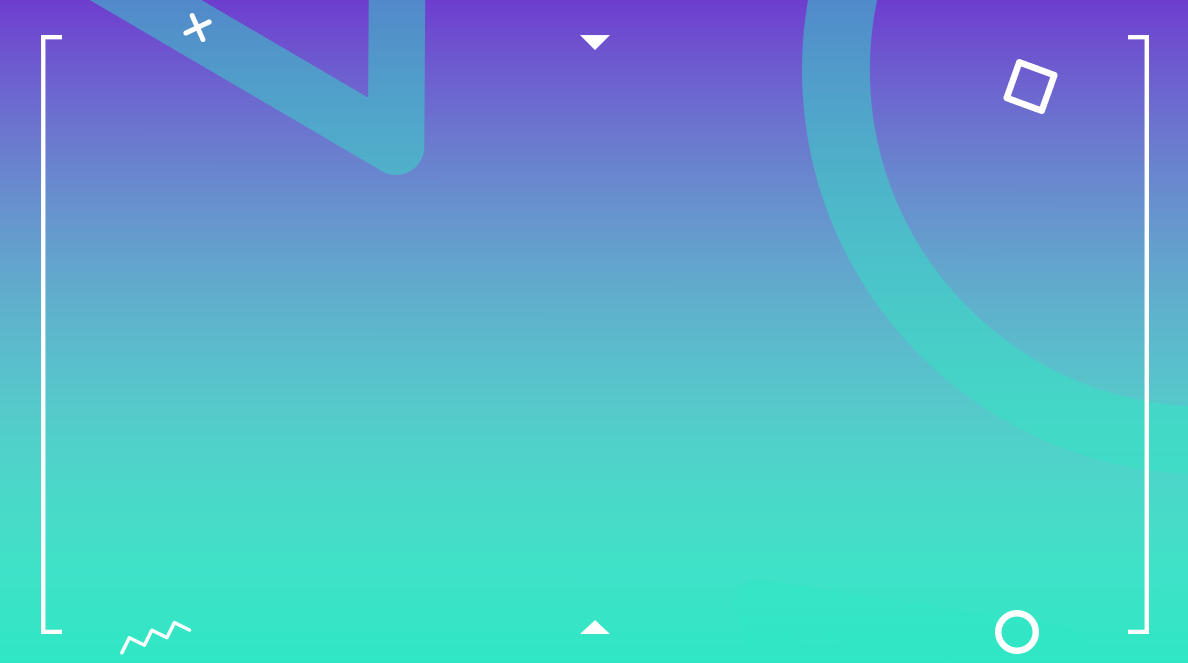 خط سير الحصة
شرح الدرس
قوانين التّعلّم
التهيئة الحافزة
لعبة تفاعلية
تذكرة خروج
الحضور والغياب
نواتج التعلّم
@AK
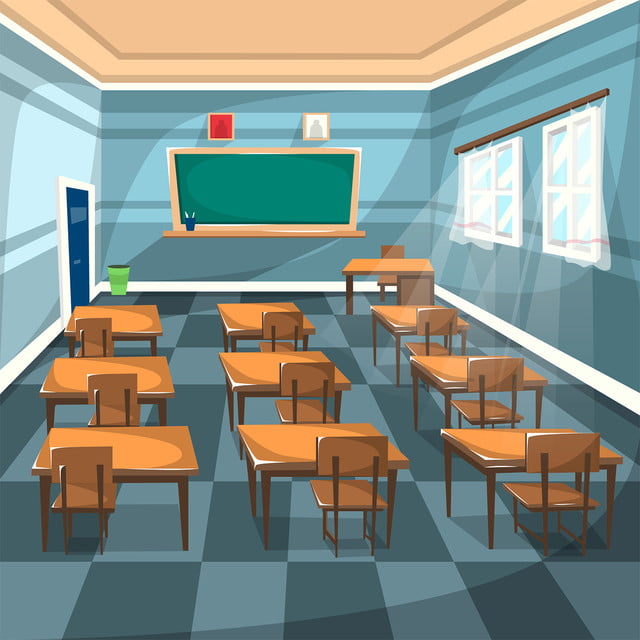 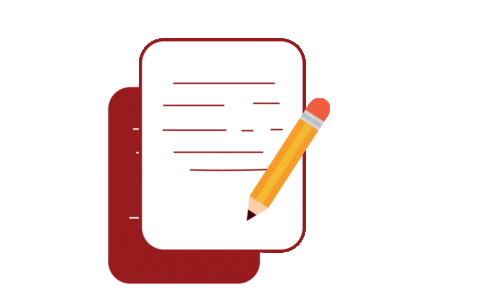 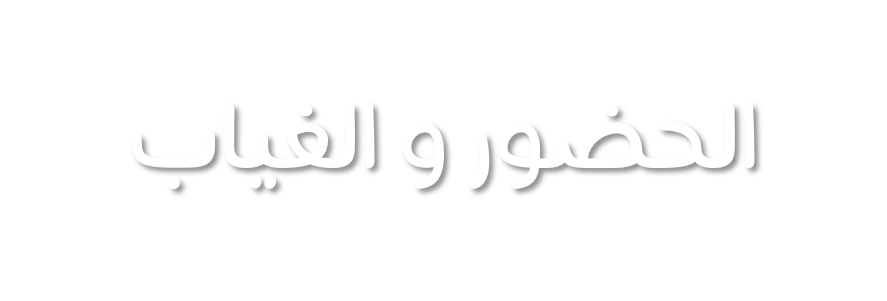 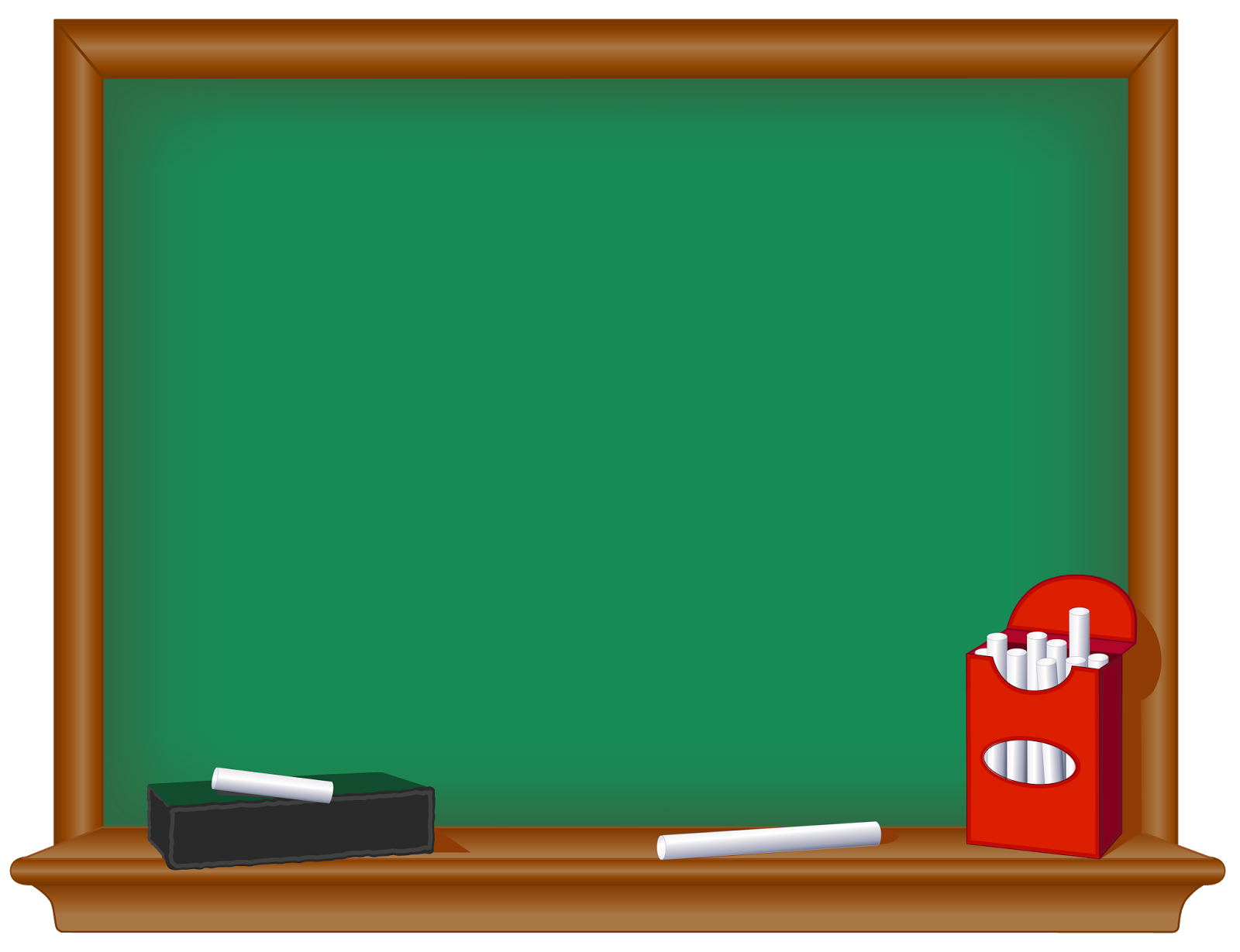 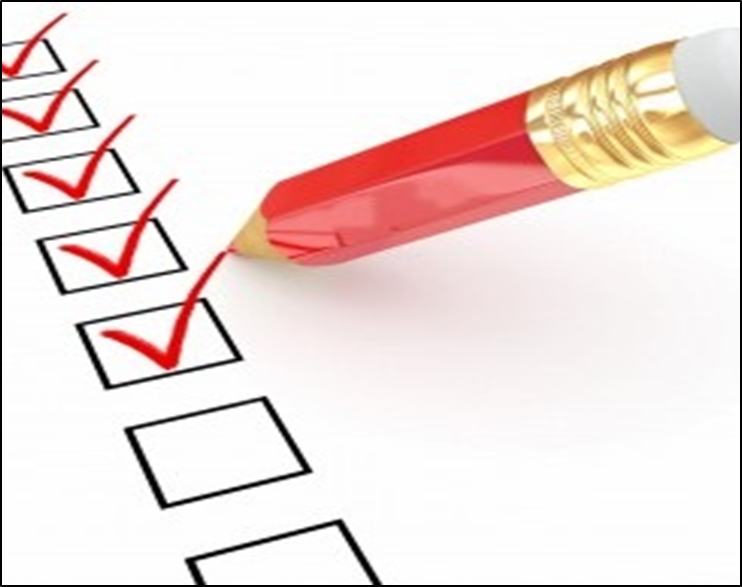 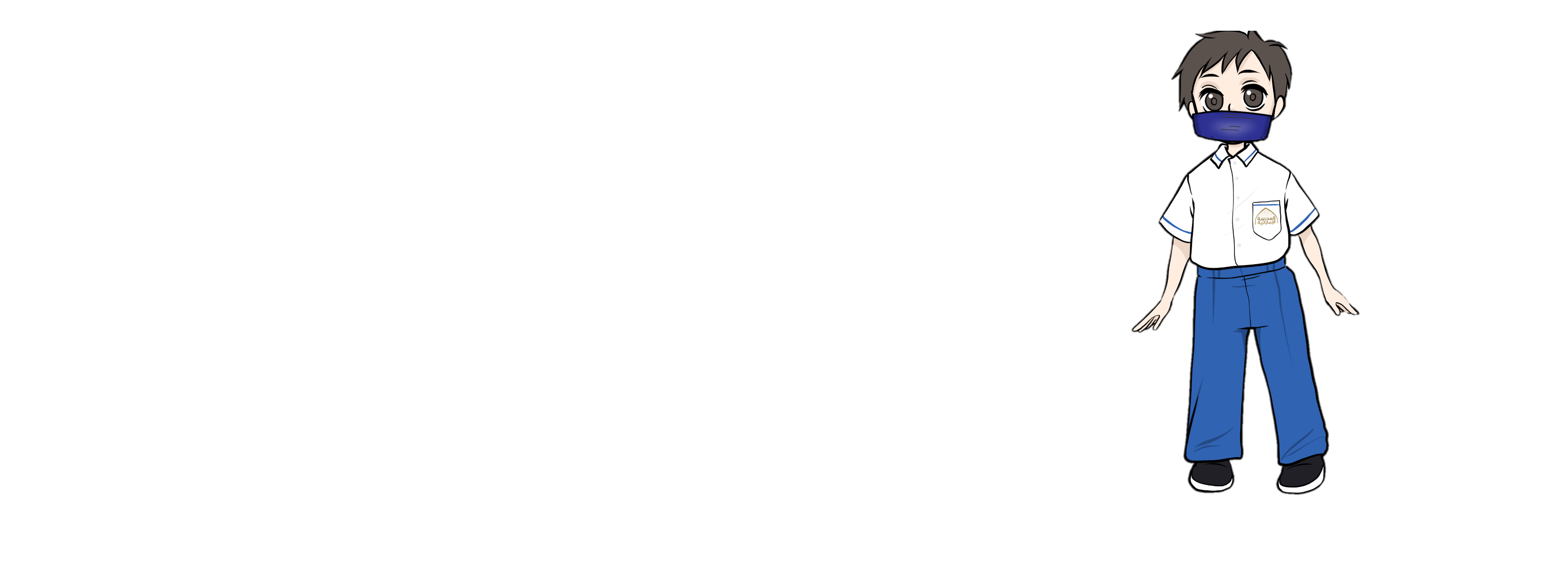 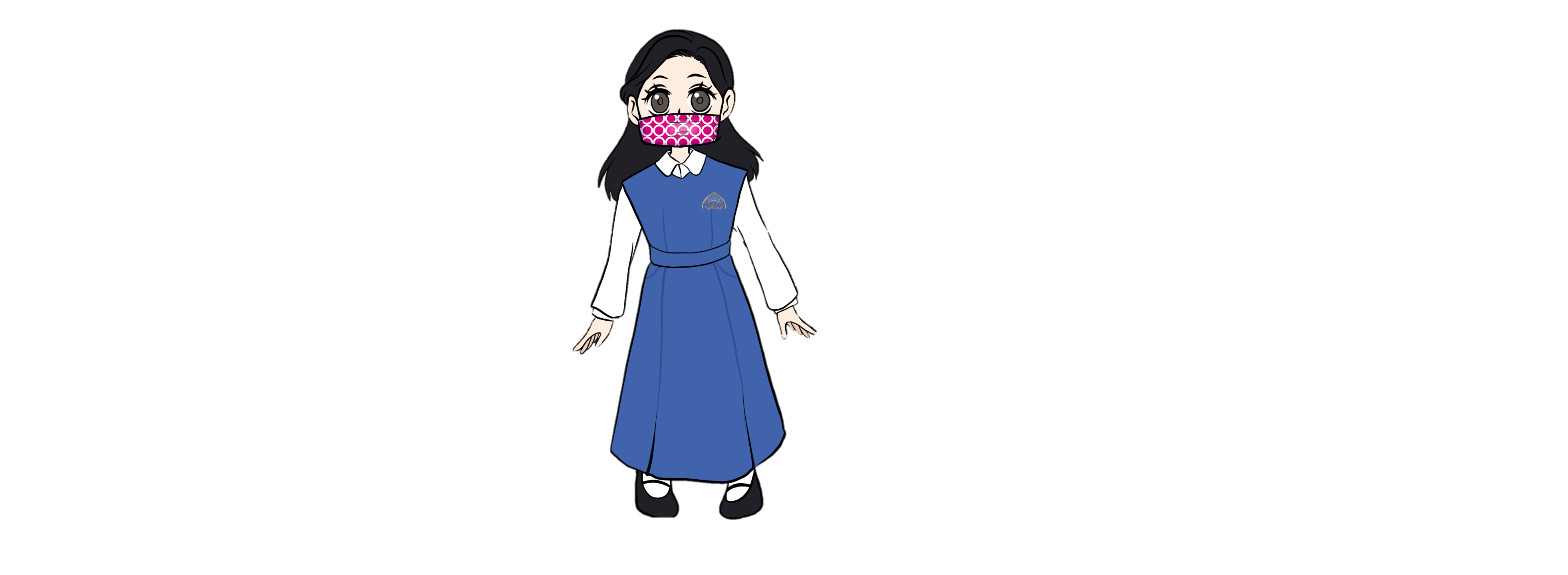 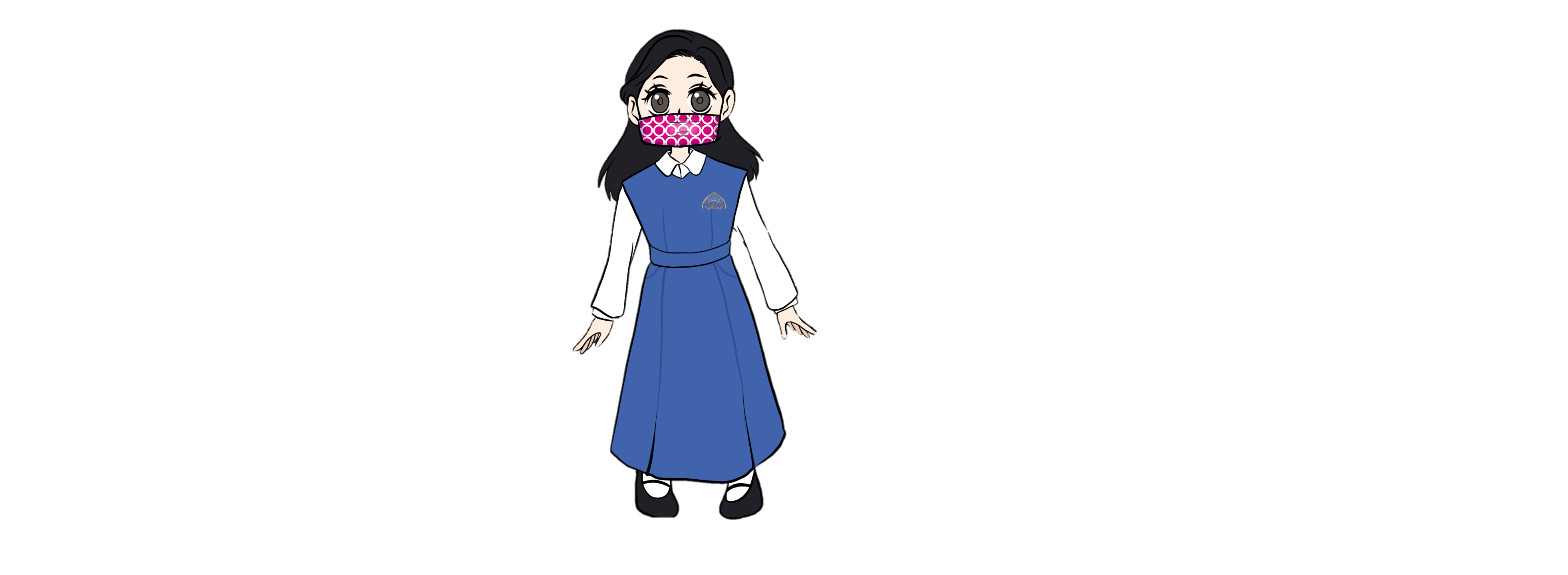 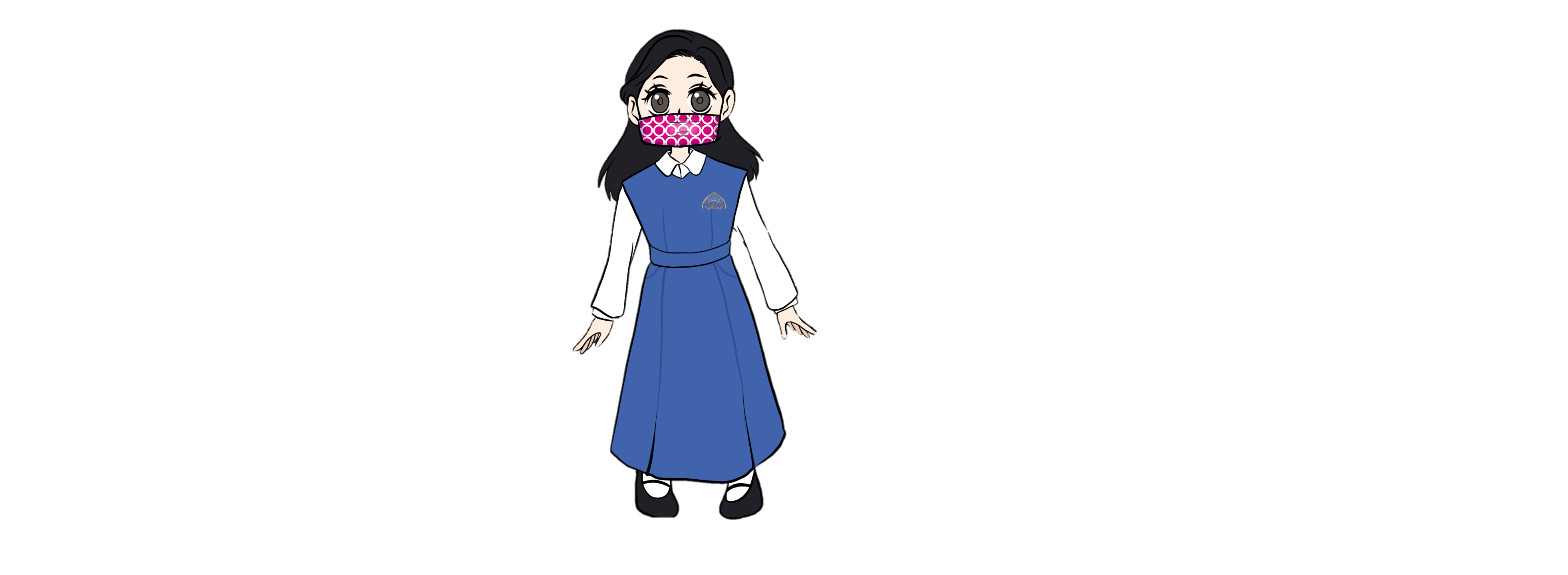 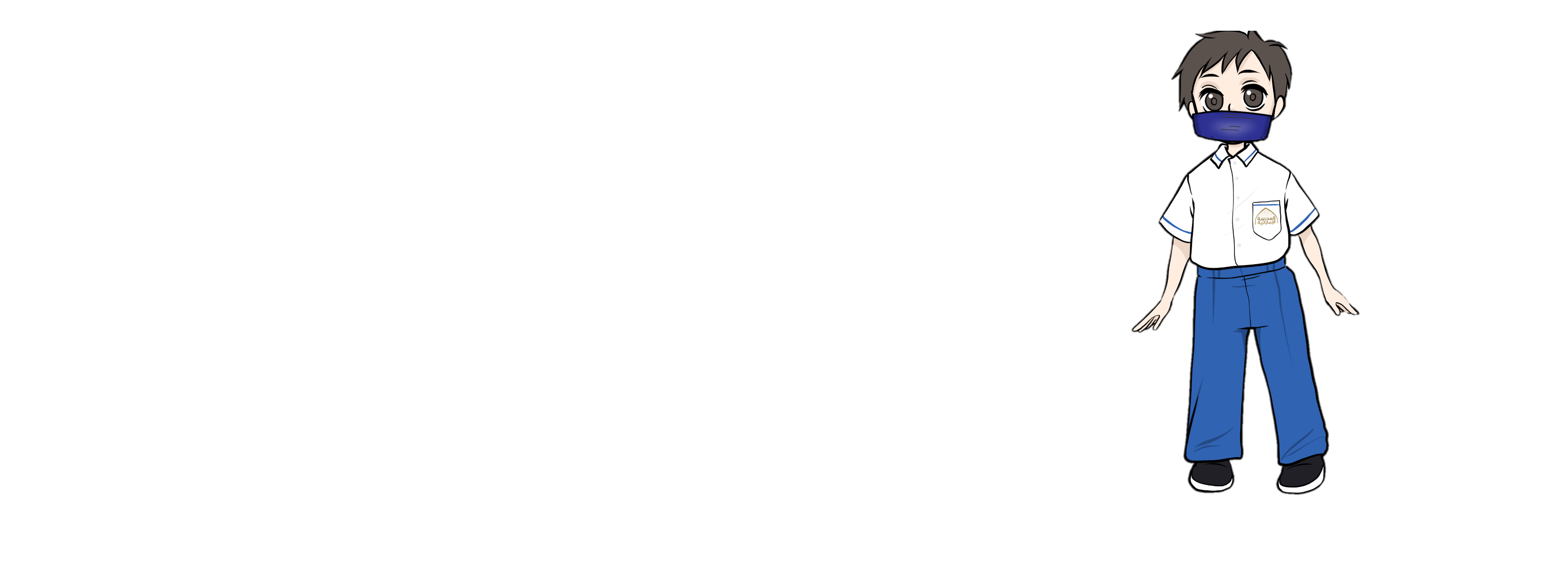 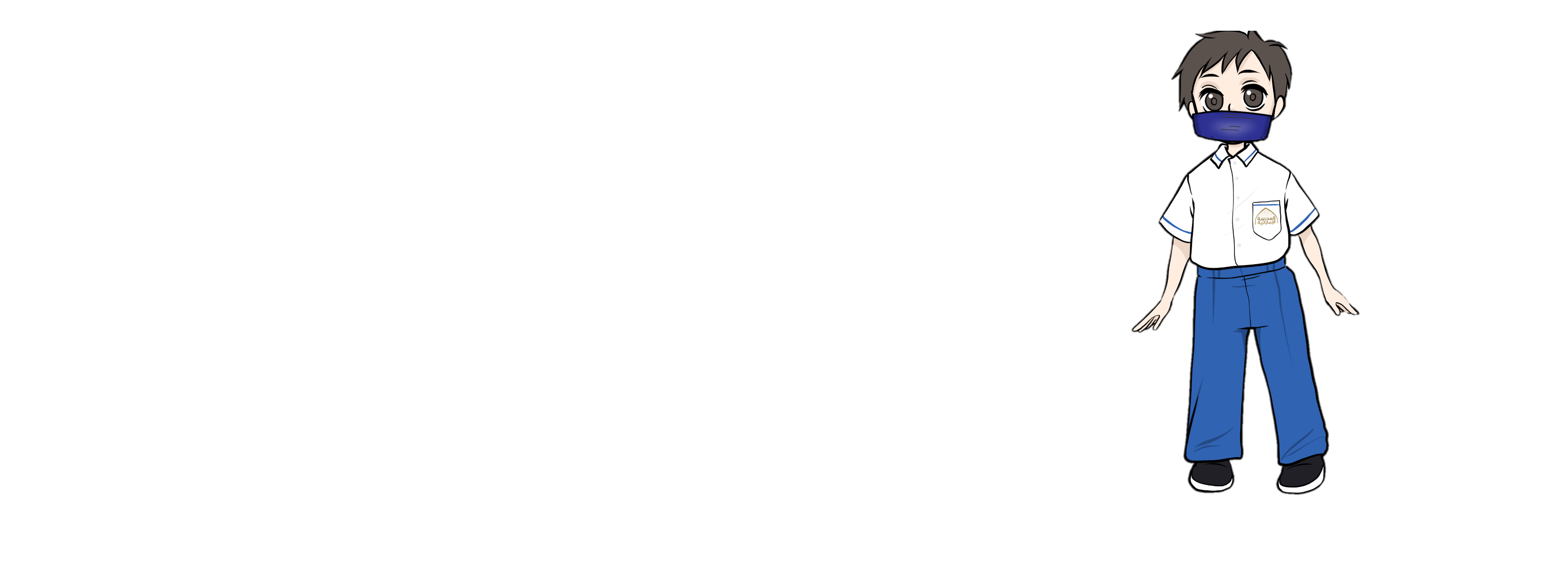 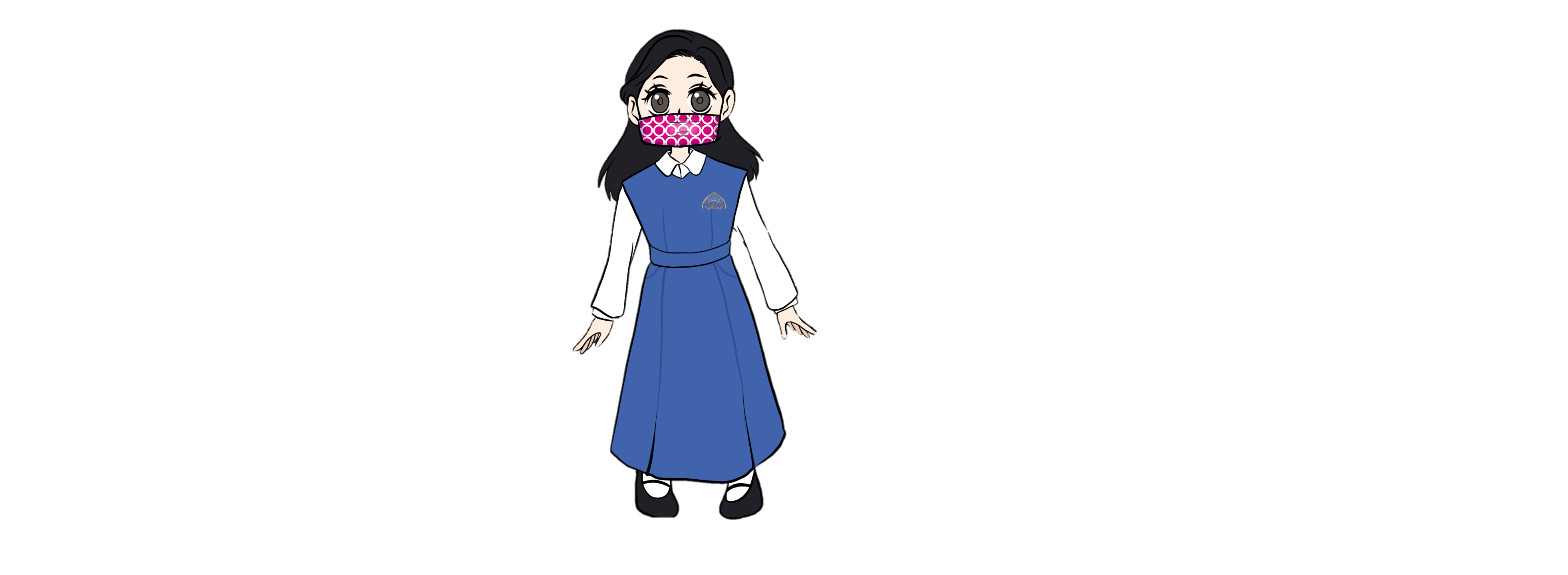 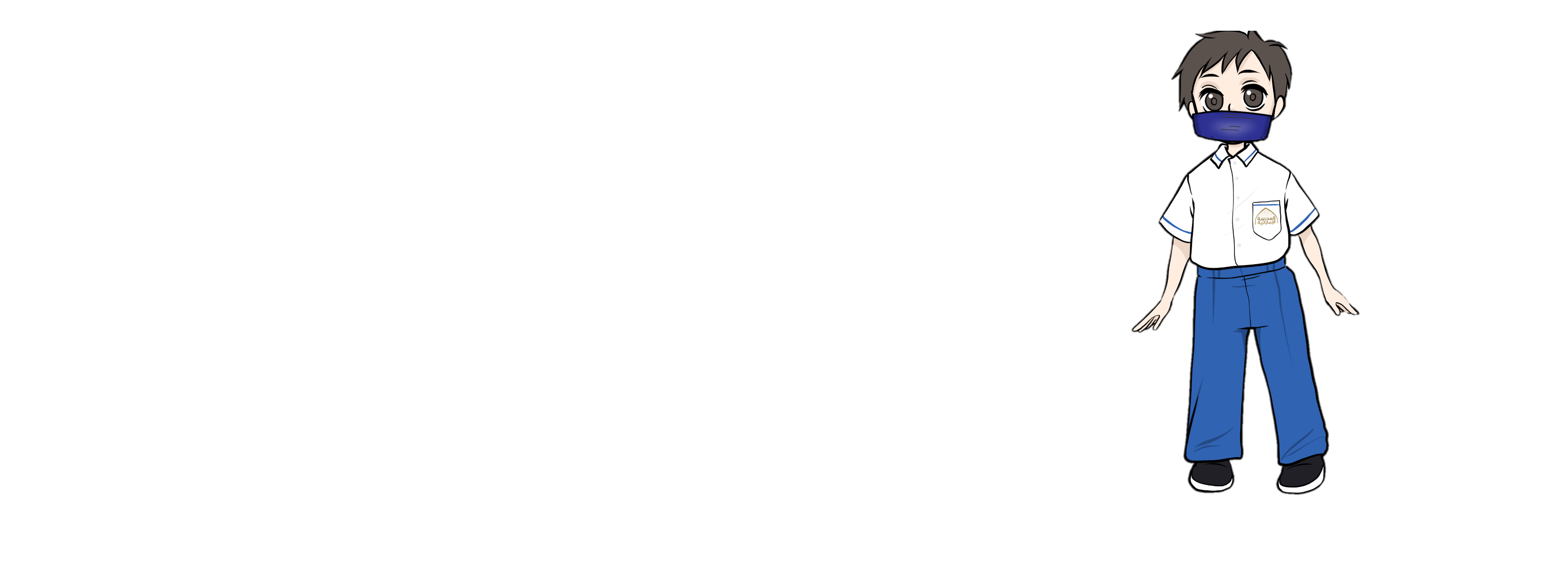 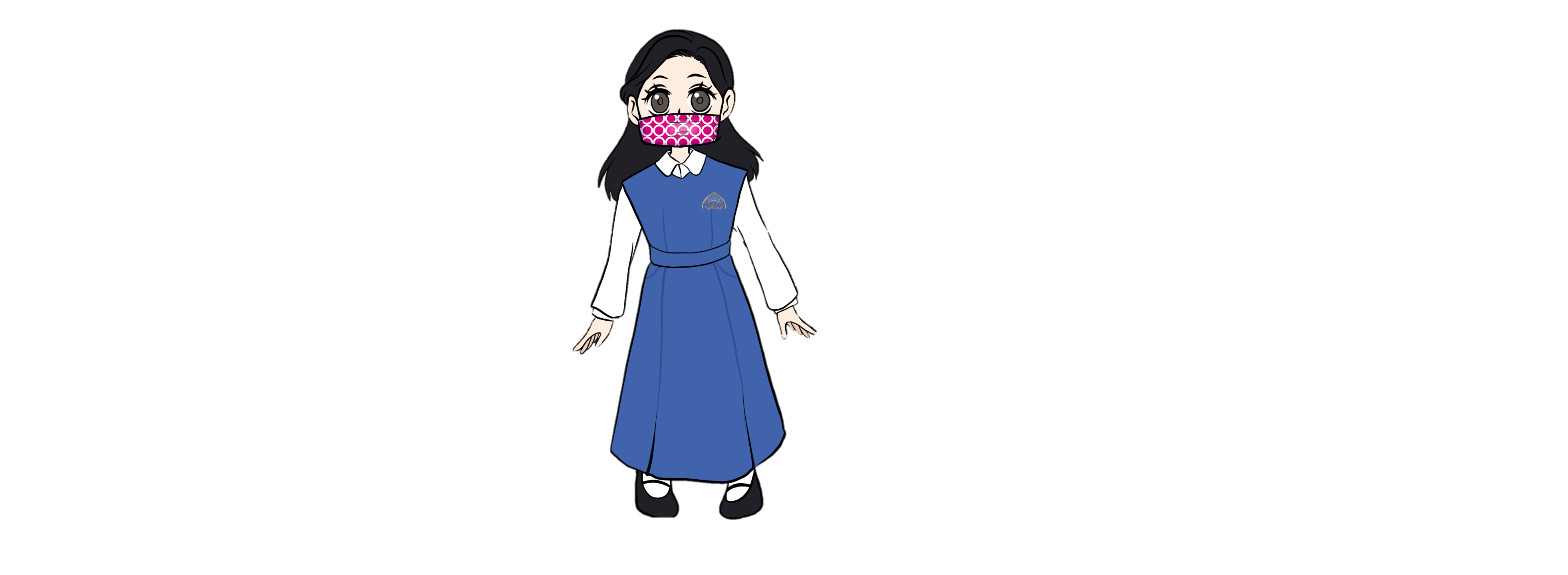 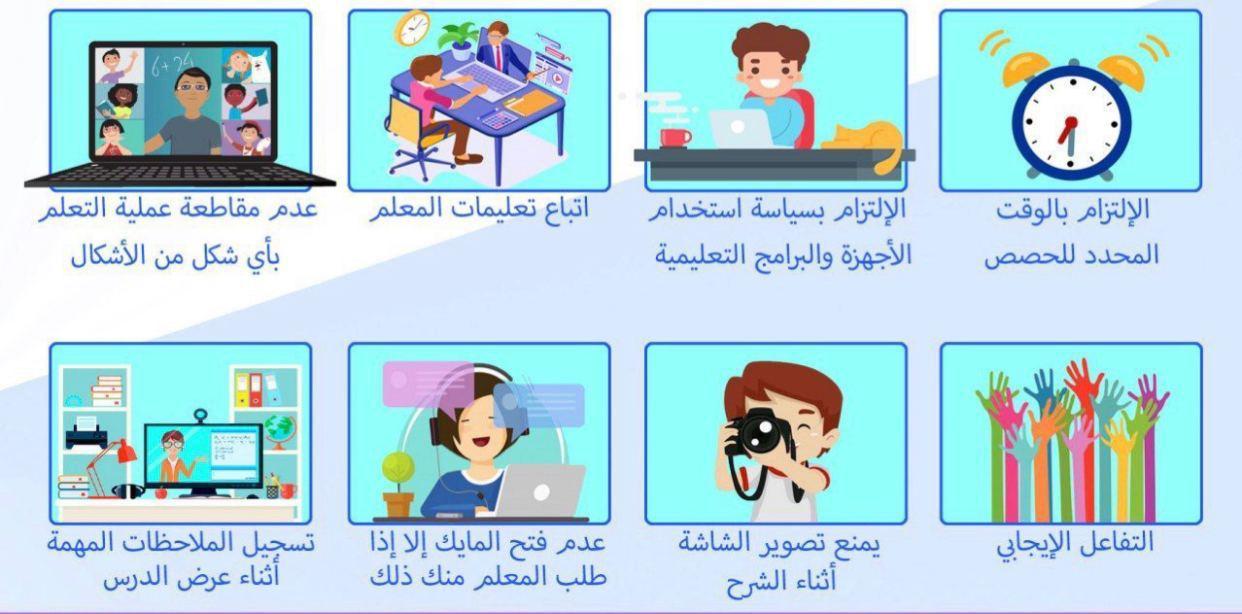 قوانين التعلم
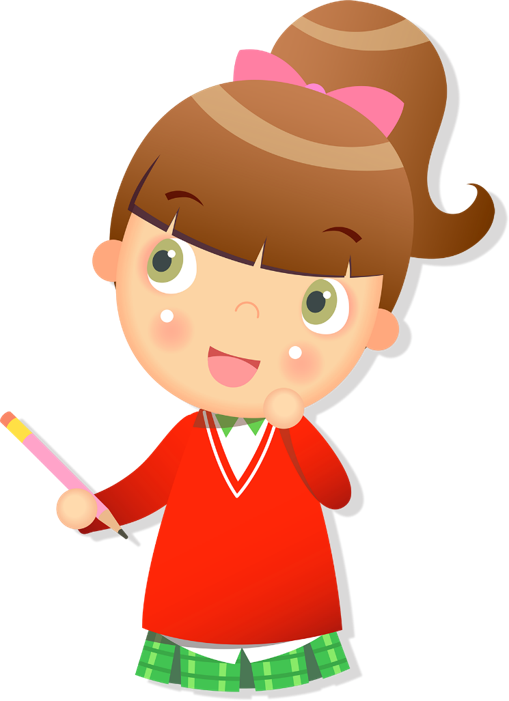 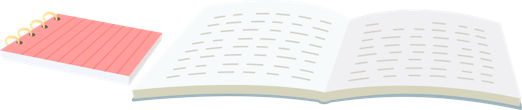 التهيئة الحافزة
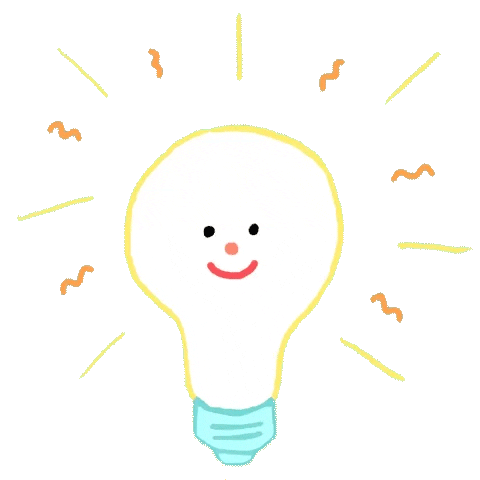 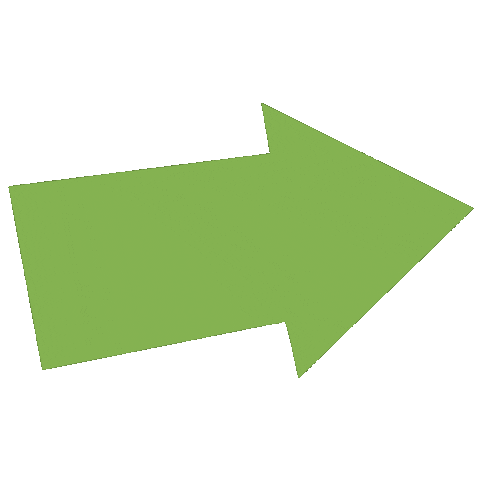 لعبة البازل
https://im-a-puzzle.com/look_i_m_a_puzzle_85RjmhYK.puzzle
الانشطة الاقتصادية في دولة الامارات العربية المتحدة
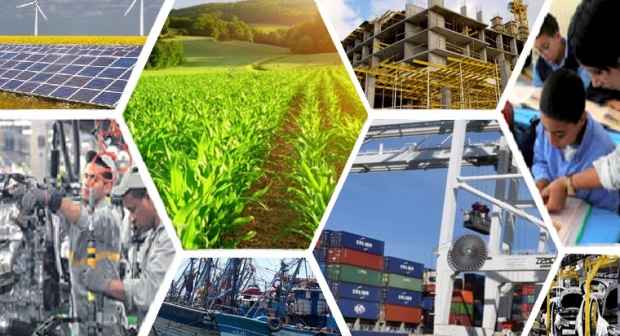 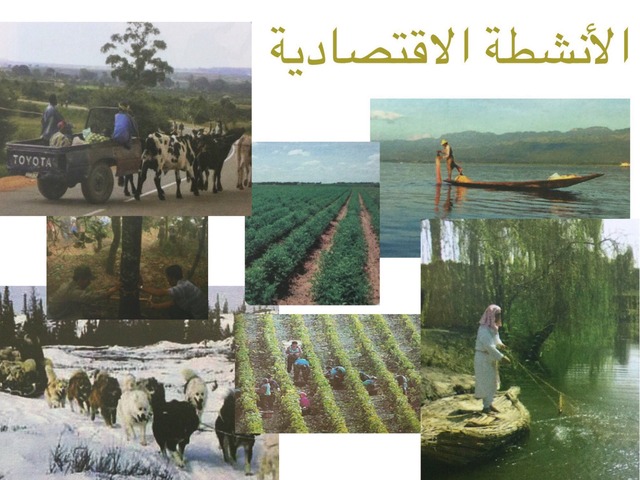 نواتج التعلم
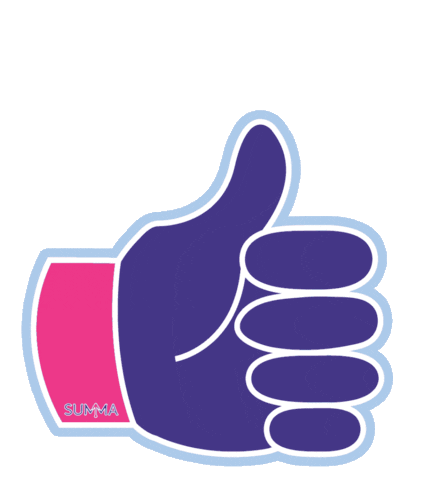 أذكر الفرق بين : الصِّناعة الاسْتخراجية والصّناعة التَّحويلية .
-أتعرف المفاهيم والمُصطلحات الواردة في الدرس :( الصِناعة  - التِّجارة – 
الأمن الغذائي) .
أتعرف أقسام التِّجارة .
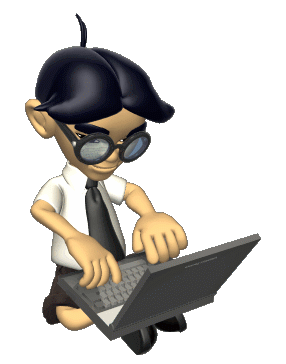 مهارات القرن 21
البحث والاكتشاف
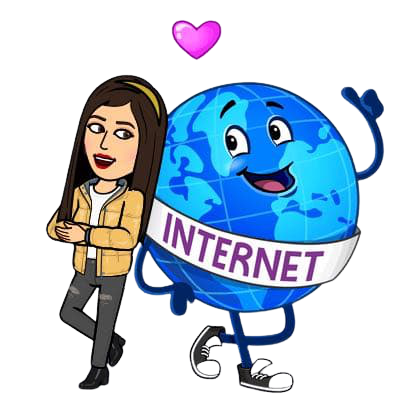 ابحث في شبكة المعلومات عن أهم المِهن القديمة في دولة ِالإمارات .
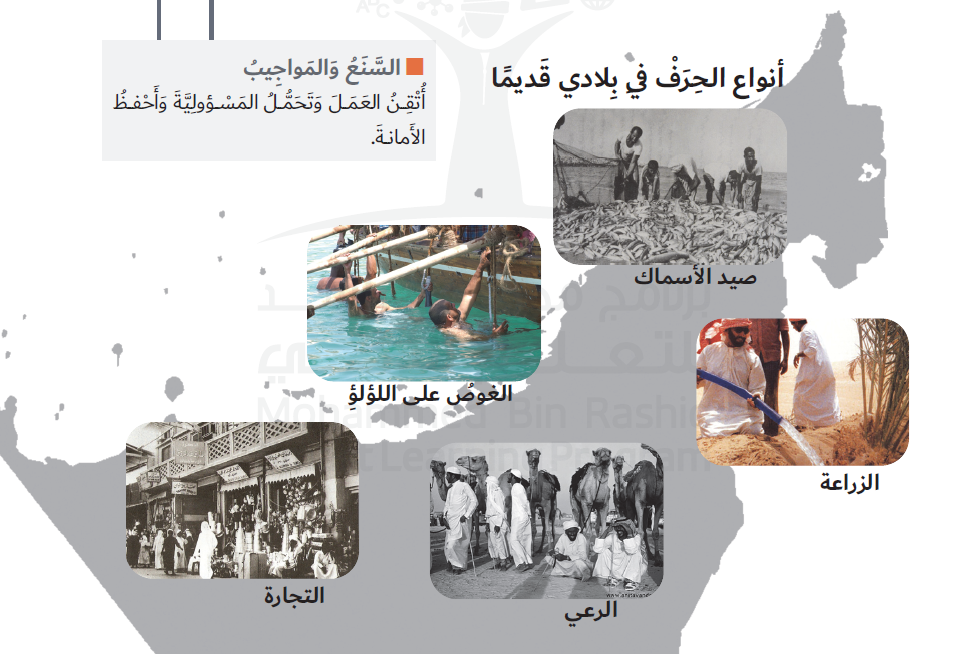 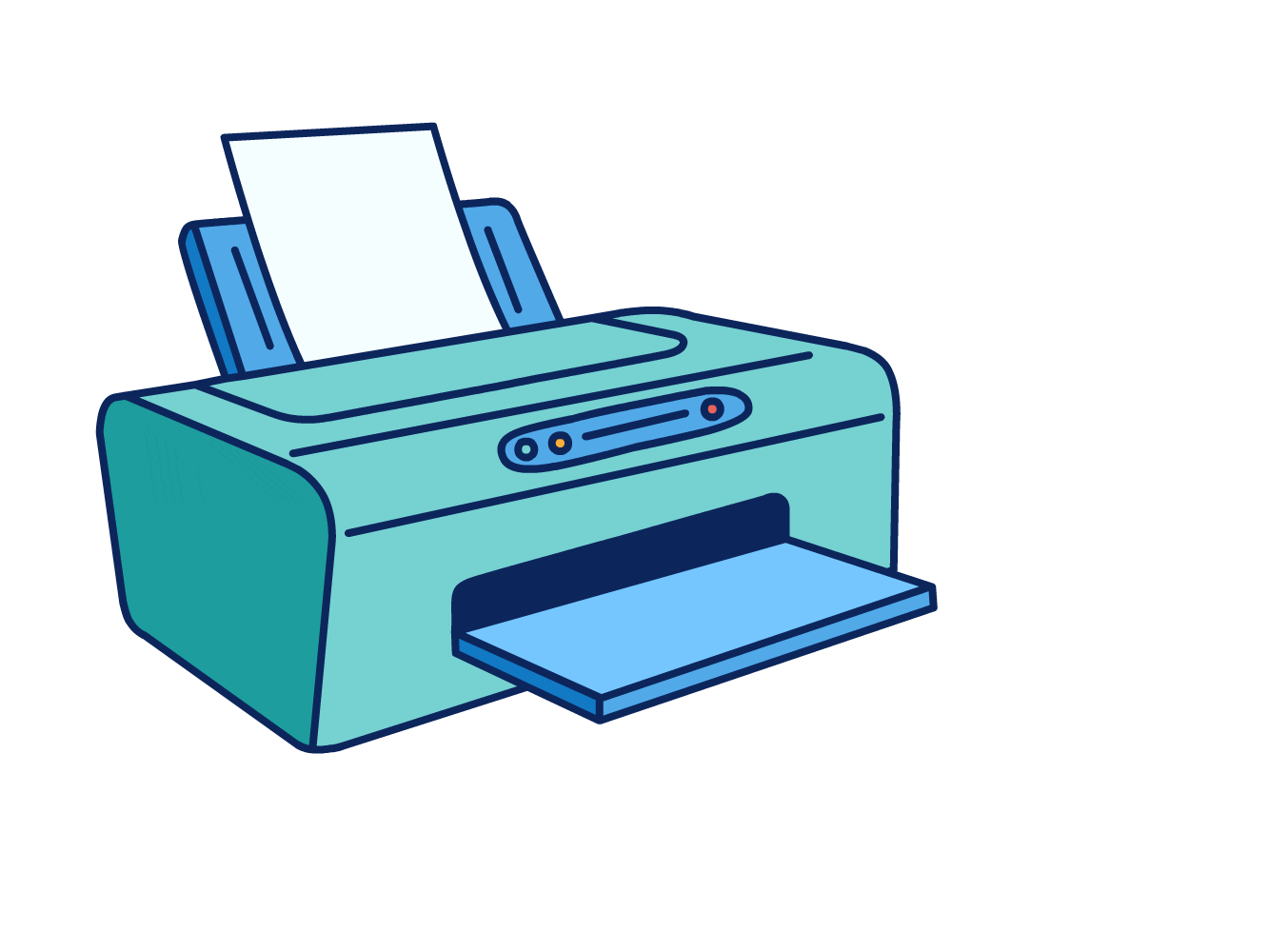 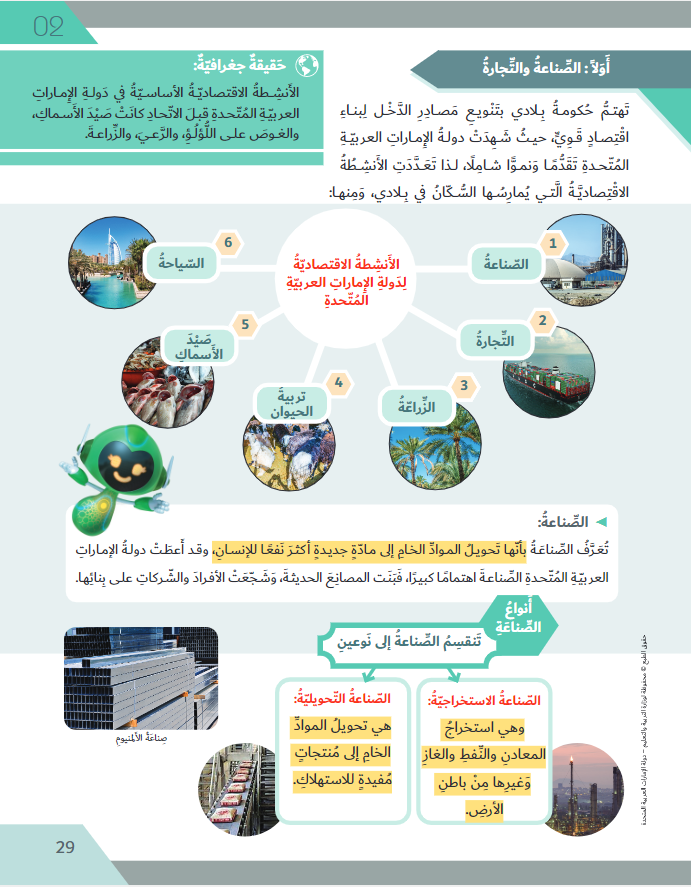 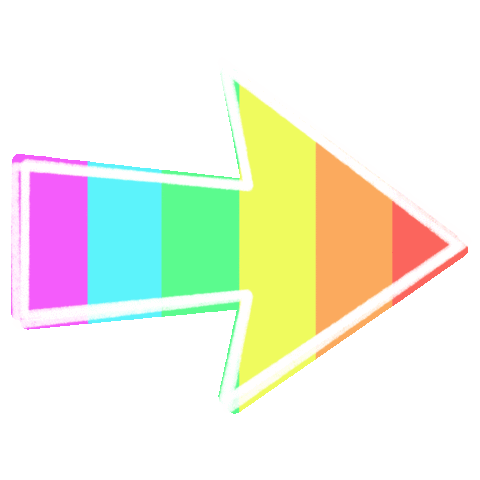 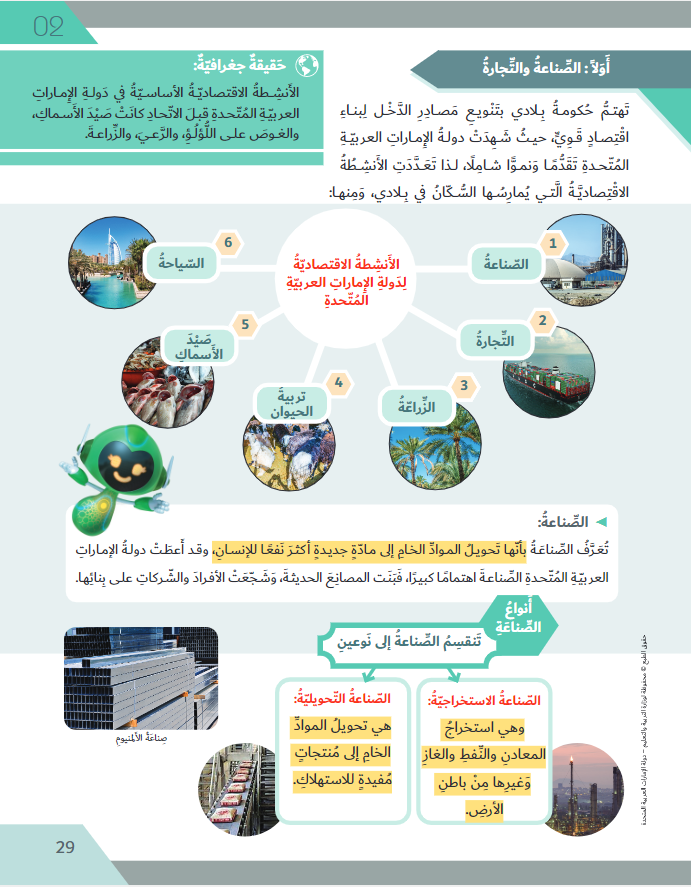 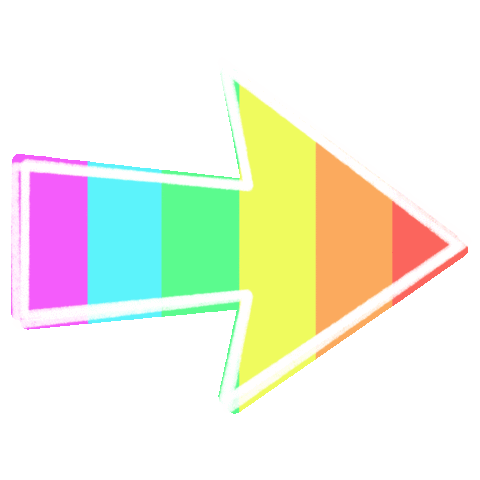 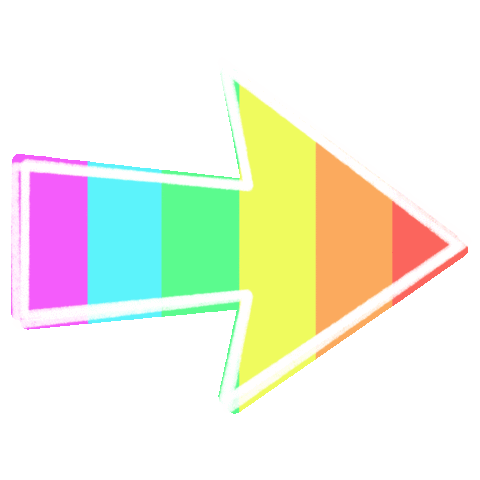 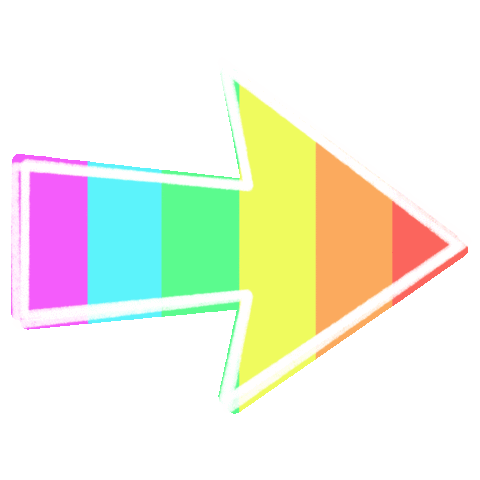 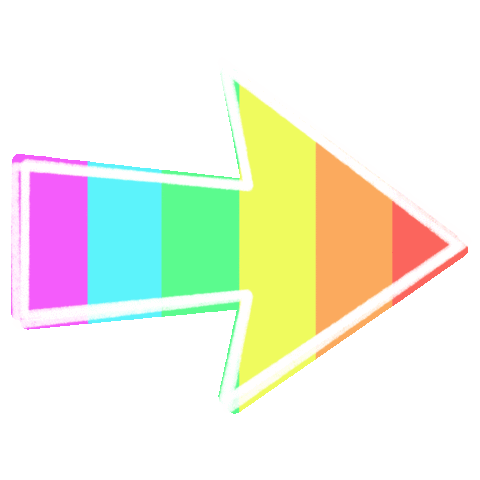 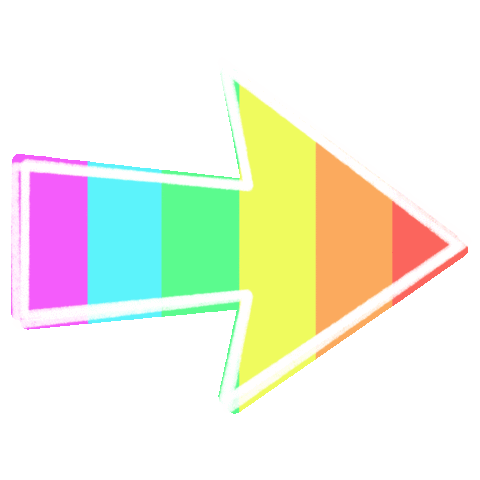 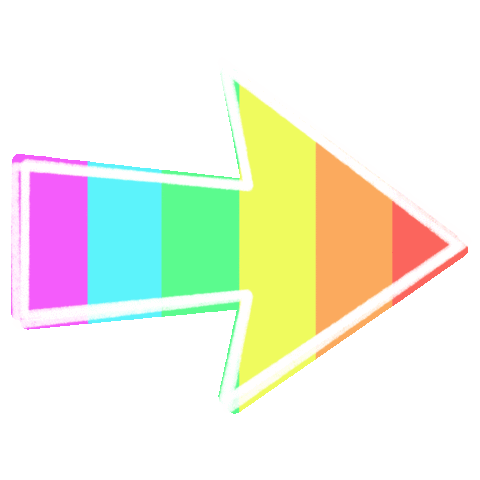 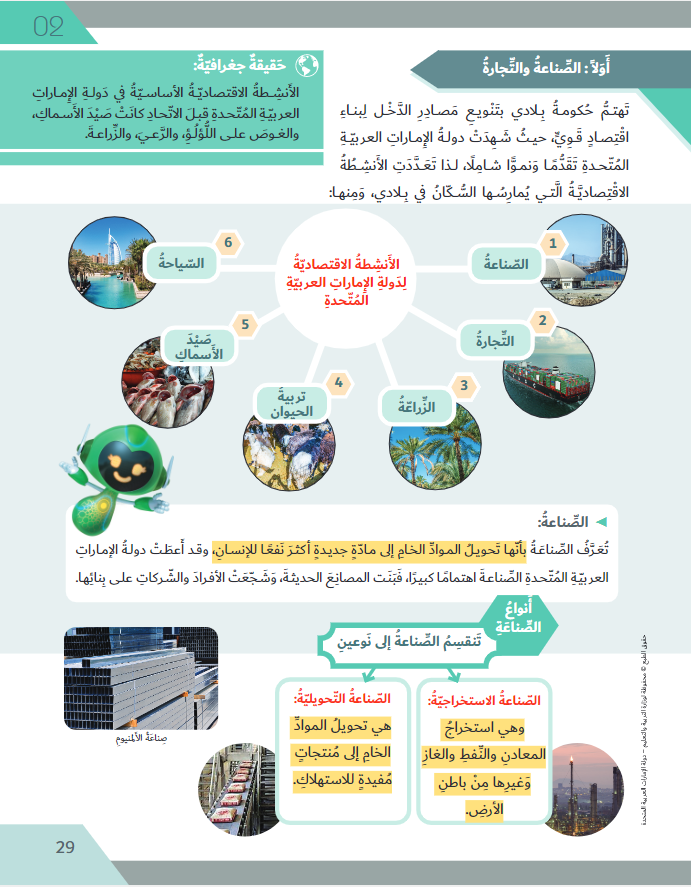 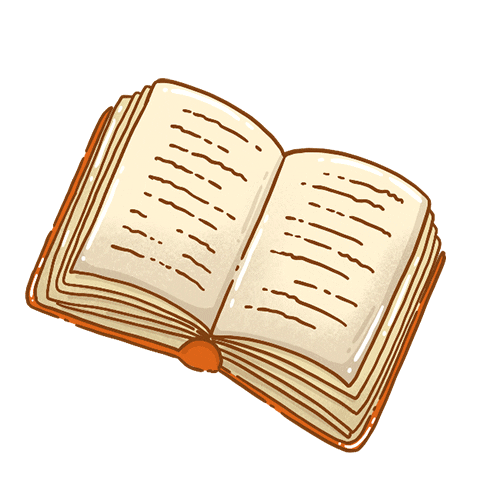 الصِّناعةُ
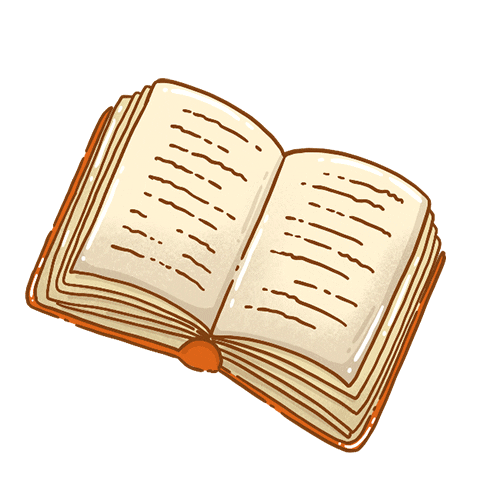 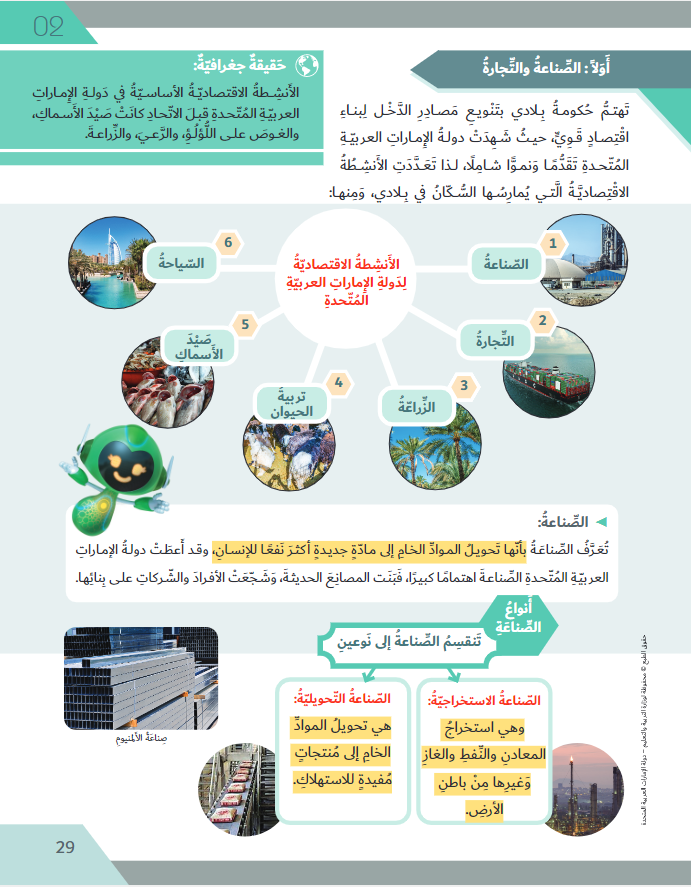 أنواعُ الصِّناعةِ
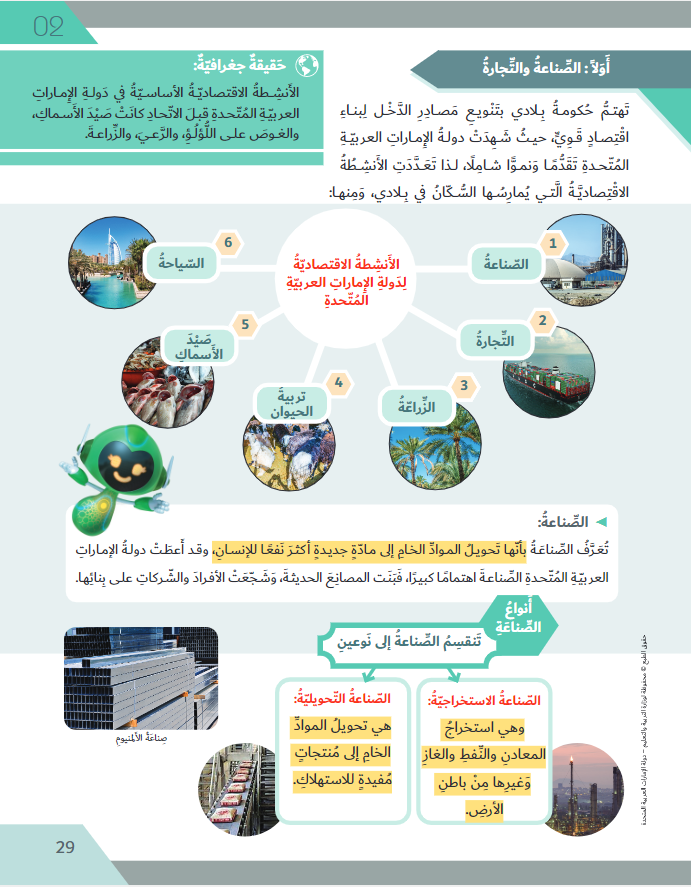 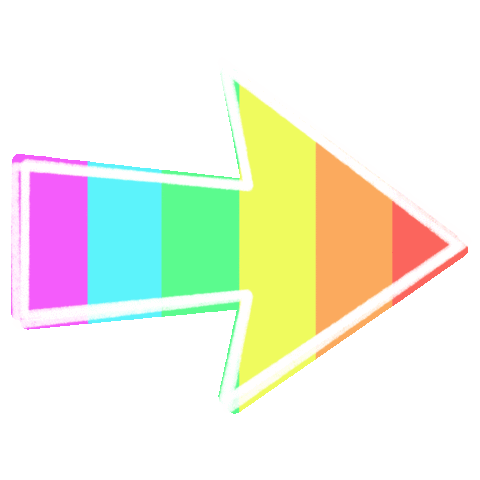 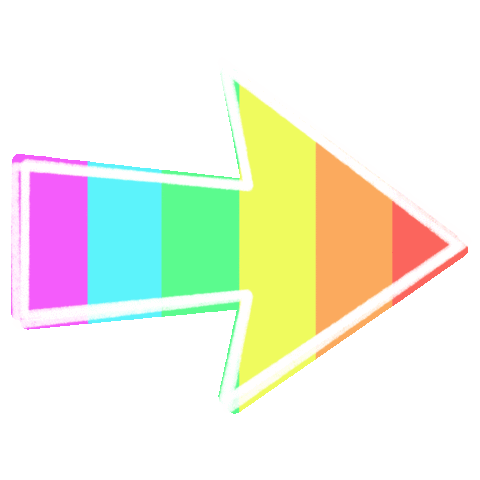 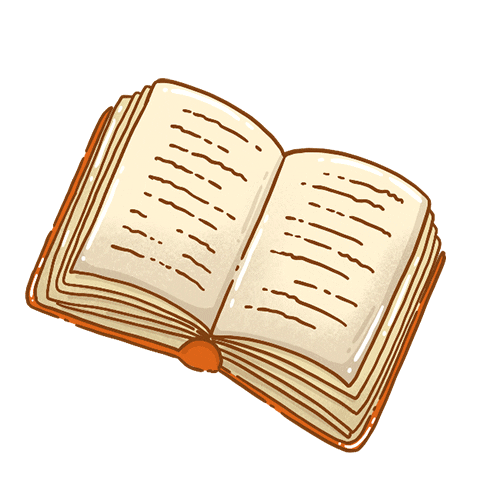 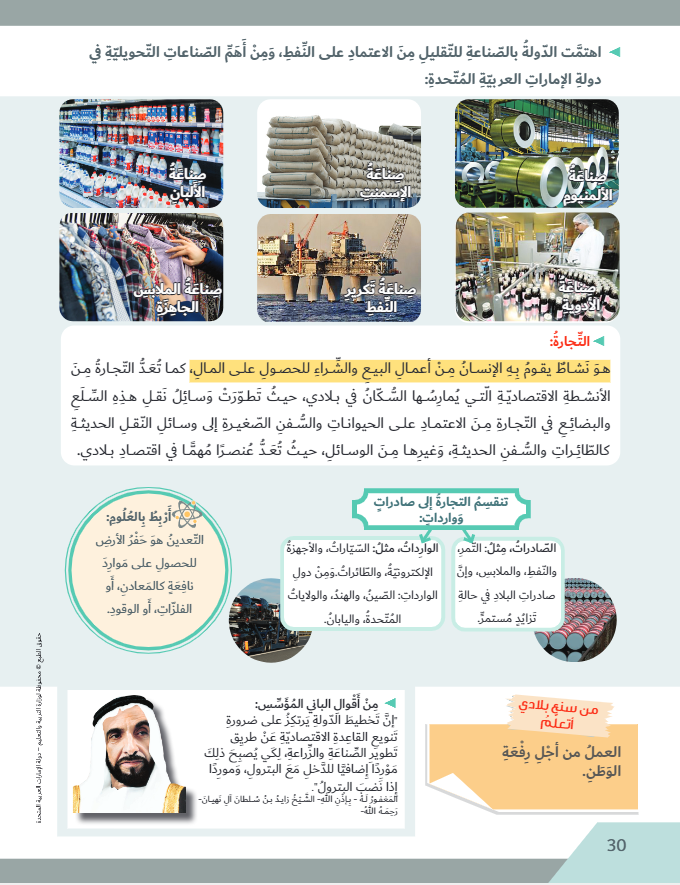 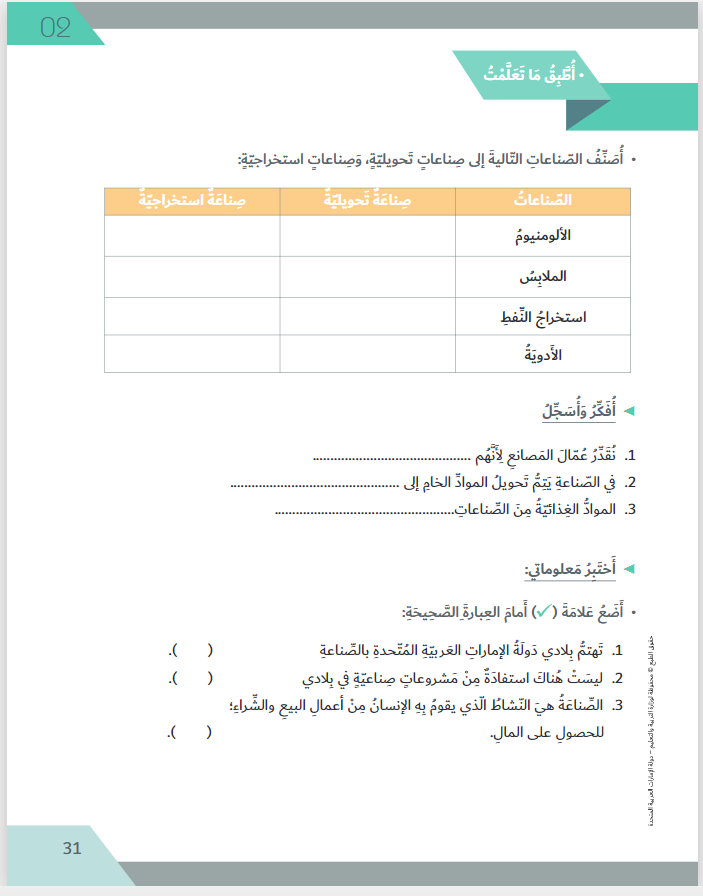 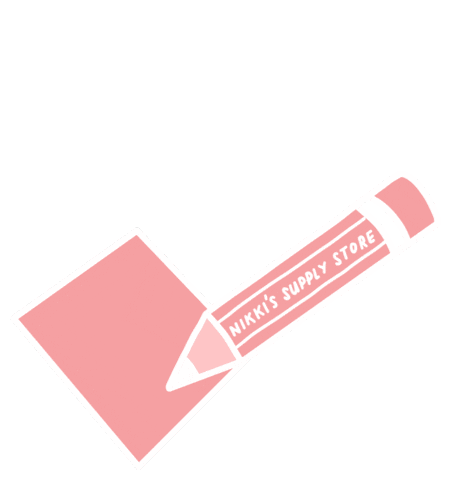 يعملون على رفعة الوطن
مواد جديدة أكثرًا نفعًا للإنسان
التحويلية
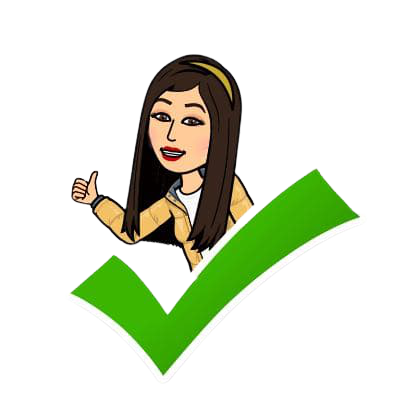 التِّجارةُ
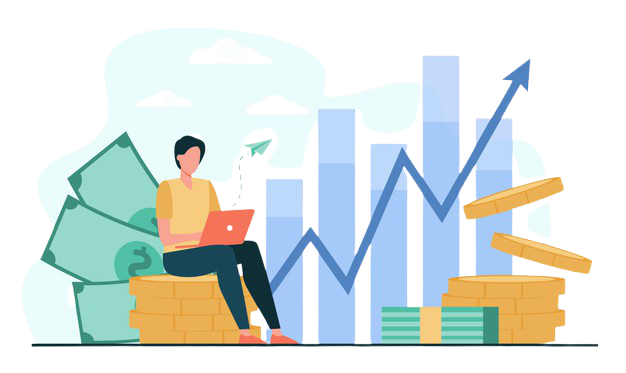 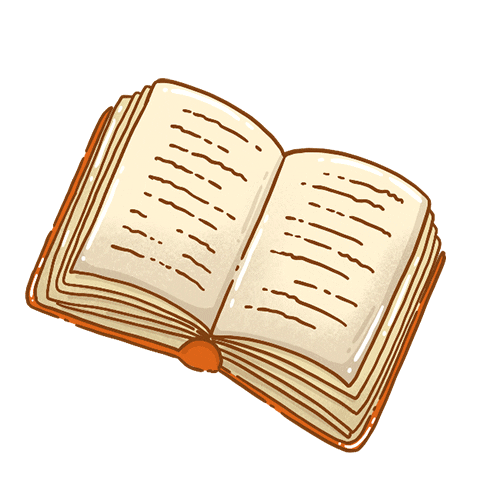 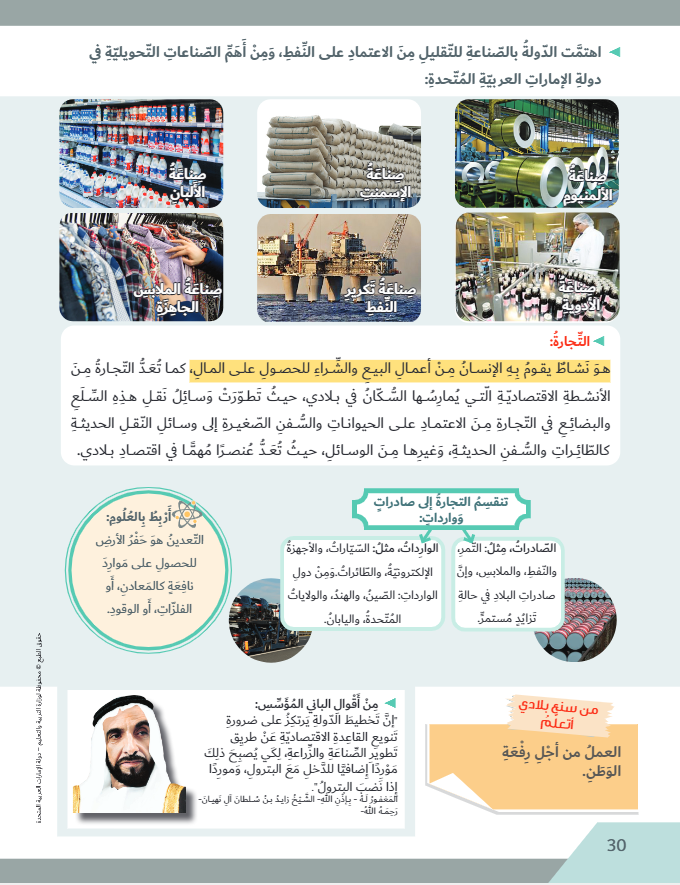 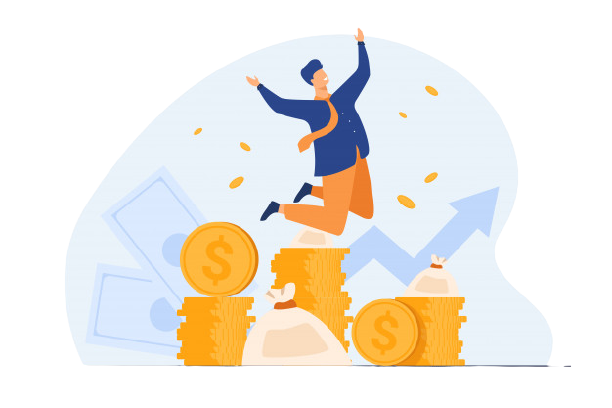 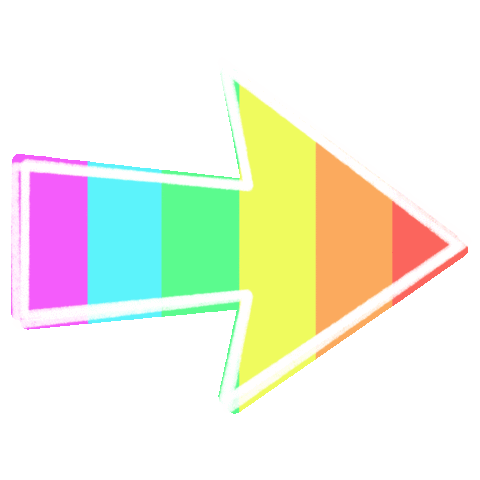 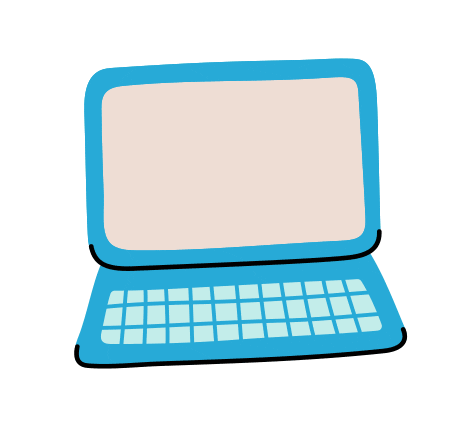 أقسامُ التِّجارة
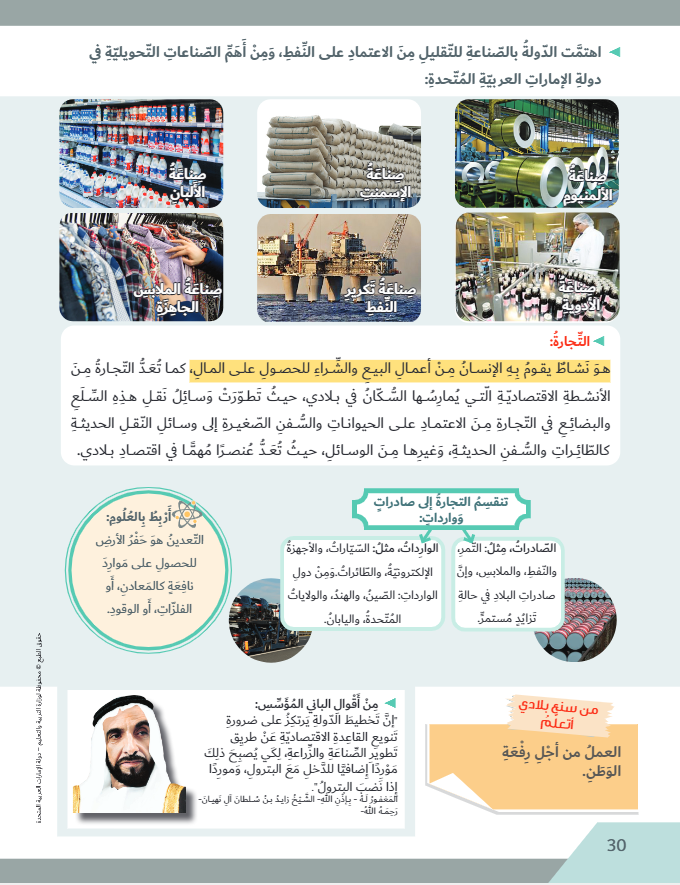 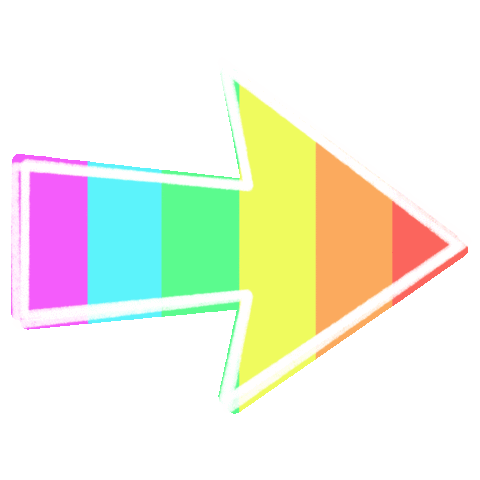 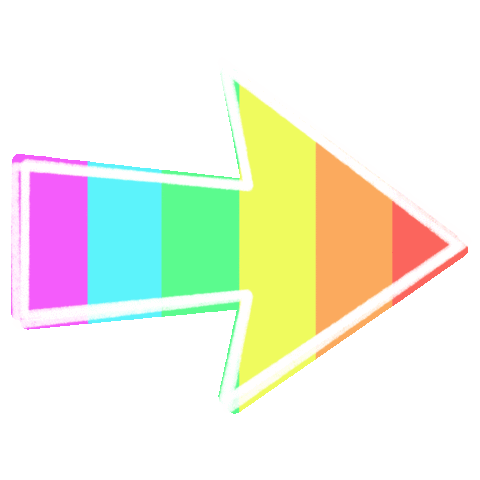 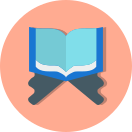 الربط مع التربية الإسلامية : القرآن الكريمالتّجارة
" يا أَيُّهَا الَّذِينَ آمَنُوا لَا تَأْكُلُوا أَمْوَالَكُمْ بَيْنَكُمْ بِالْبَاطِلِ إِلَّا أَنْ تَكُونَ تِجَارَةً عَنْ تَرَاضٍ مِنْكُمْ ۚ وَلَا تَقْتُلُوا أَنْفُسَكُمْ ۚ إِنَّ اللَّهَ كَانَ بِكُمْ رَحِيمًا " 29   
النساء
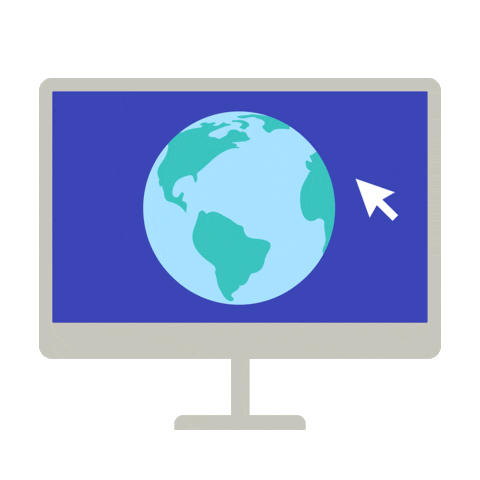 الربط مع العصر الرقمي
التجارة الإلكترونية
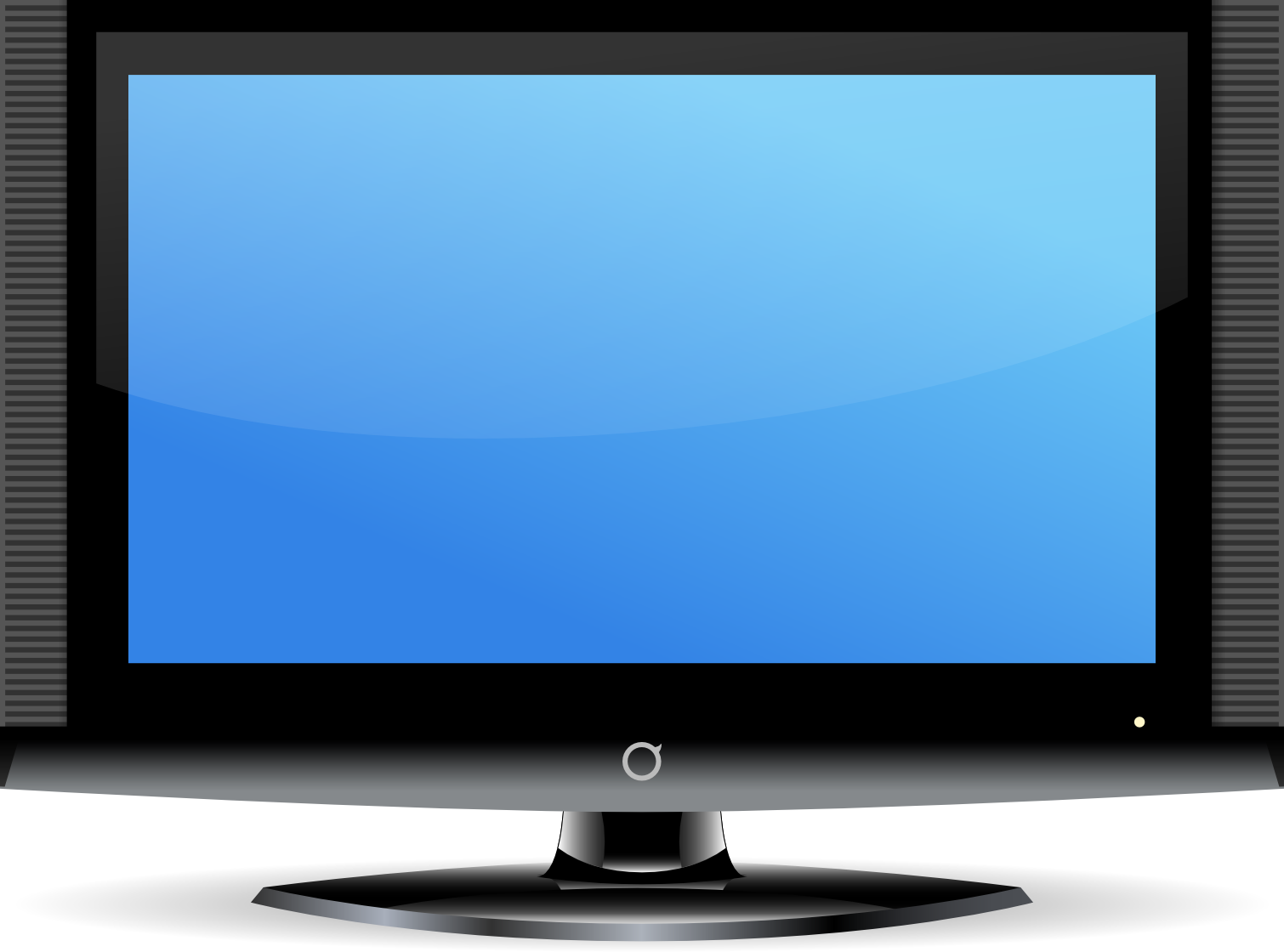 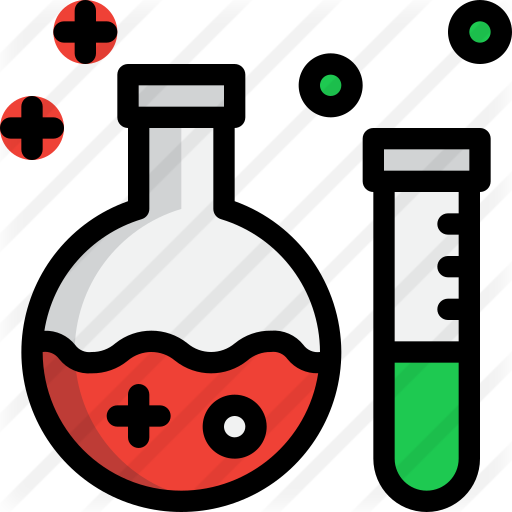 أربط مع العلوم
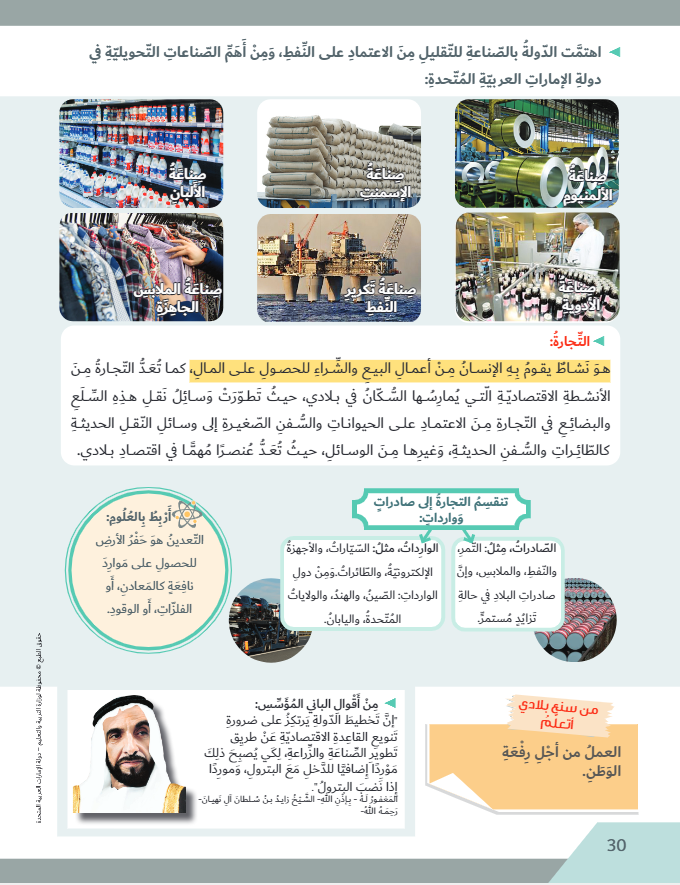 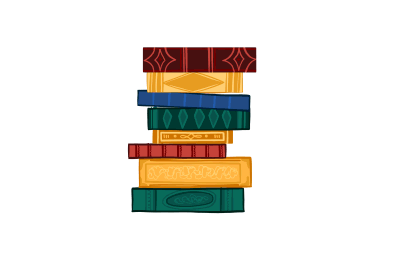 الربط مع التراث
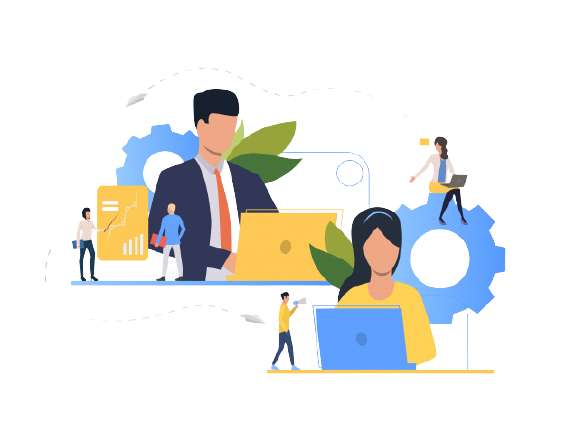 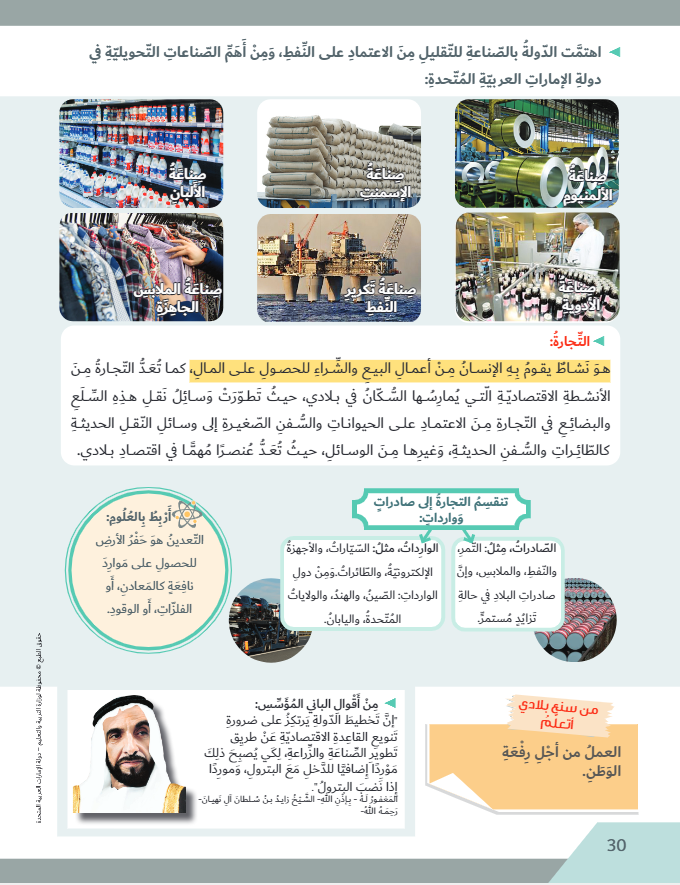 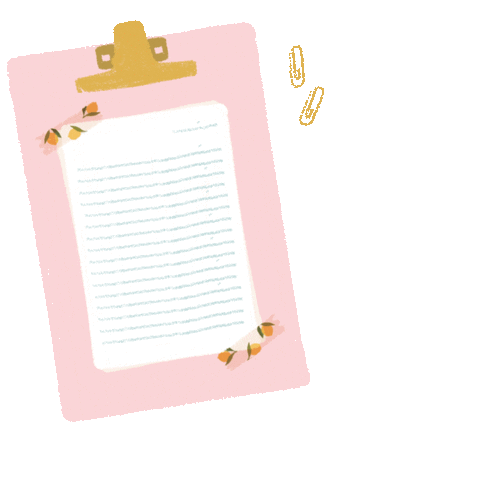 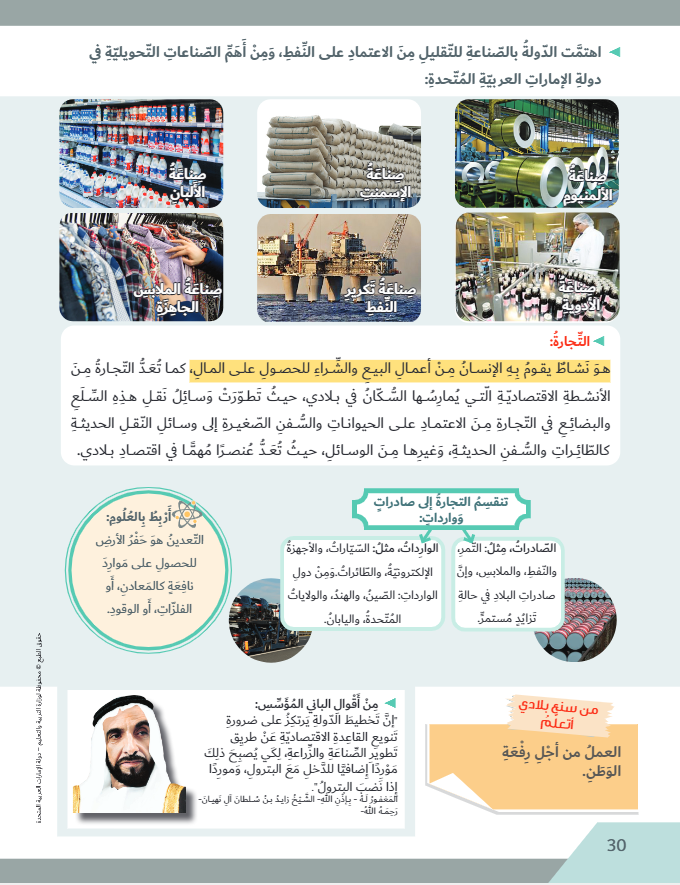 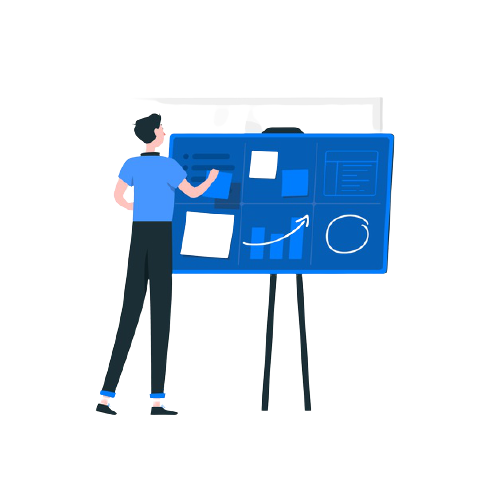 اليوم:- الثلاثاء الموافق:- 26-1-2021
المادة:- الدراسات الاجتماعية
الحصة:- الرابعة 
الصف:- الرابع
نواتج التعلم:-

1- يفسر المفاهيم والمصطلحات الواردة في الدرس

2- يعدد انواع السياحة في دولة الامارات العربية المتحدة

3- يقدر الجهود المبذوله في دولة الامارات في الحفاظ على الانشطة الاقتصادية
الزّراعةُ
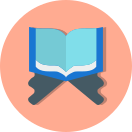 الربط مع التربية الإسلامية : القرآن الكريمالزراعة
تعدُّ الزراعة من المهن اللازمة لحياة البشرية، والتي لا تحيا بدونها، وقد ورد في القرآن الكريم بعضُ الآيات التي تلفت انتباه الناس إلى ذلك؛ منها قوله تعالى: {وَآيَةٌ لَهُمُ الْأَرْضُ الْمَيْتَةُ أَحْيَيْنَاهَا وَأَخْرَجْنَا مِنْهَا حَبًّا فَمِنْهُ يَأْكُلُونَ* وَجَعَلْنَا فِيهَا جَنَّاتٍ مِنْ نَخِيلٍ وَأَعْنَابٍ وَفَجَّرْنَا فِيهَا مِنَ الْعُيُونِ* لِيَأْكُلُوا مِنْ ثَمَرِهِ وَمَا عَمِلَتْهُ أَيْدِيهِمْ أَفَلا يَشْكُرُونَ} [يس: 33- 34]،
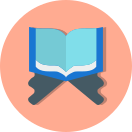 الربط مع التربية الإسلامية : السُّنة النبوية الزّراعة
وجاءت أحاديث رسول الله -صلَّى الله عليه وسلَّم- لتَحث المسلمين على الزراعة وبيان مَنافعها
فلقد حث رسول الله صلوات الله وسلامه عليه على الغرس والزراعة حتى في اشدالمواقف واصعبها فقال
: إذا قامت الساعة وفي يد أحدكم فسيلة فإن استطاع أن لا تقوم حتى يغرسها فليفعل) رواه أحمد
اشاهد واستنتج وادون المعلومات
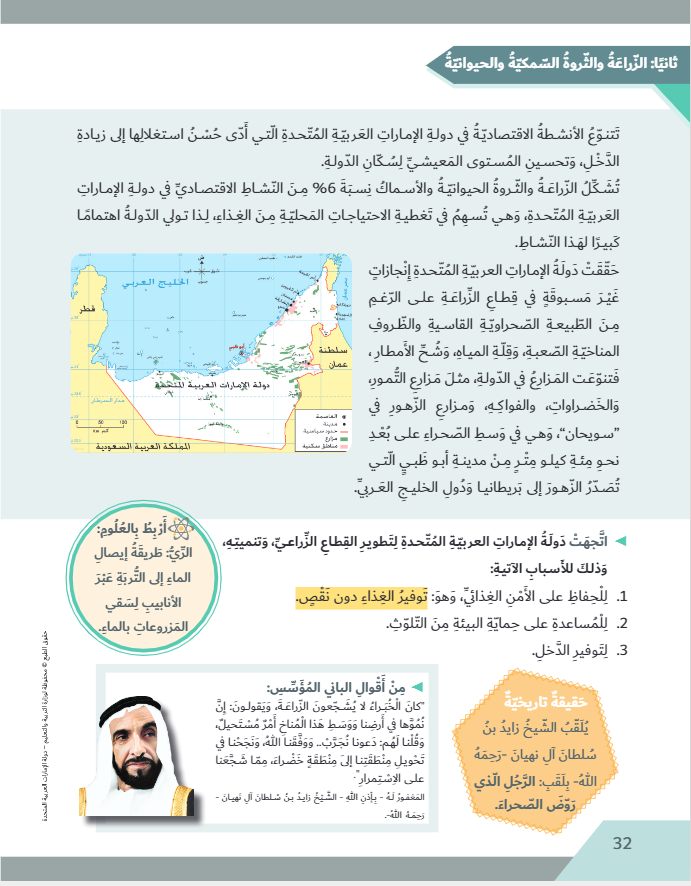 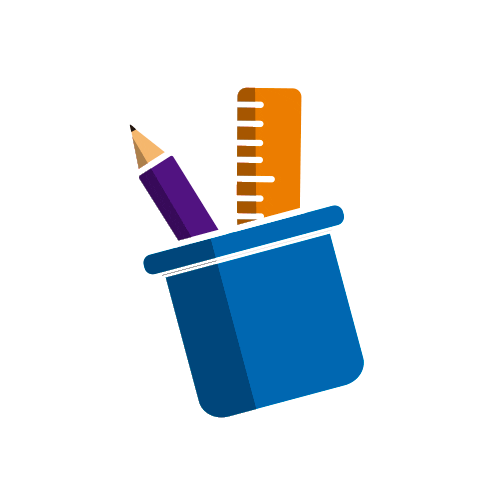 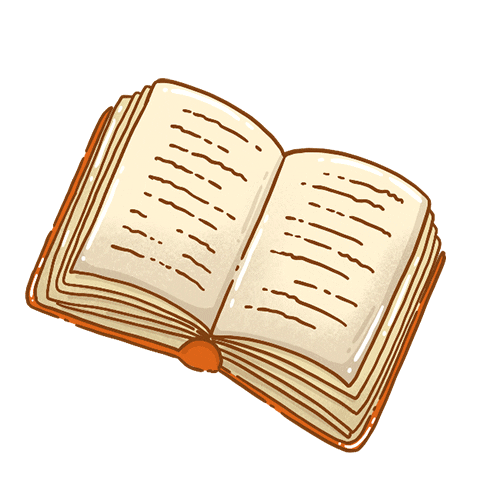 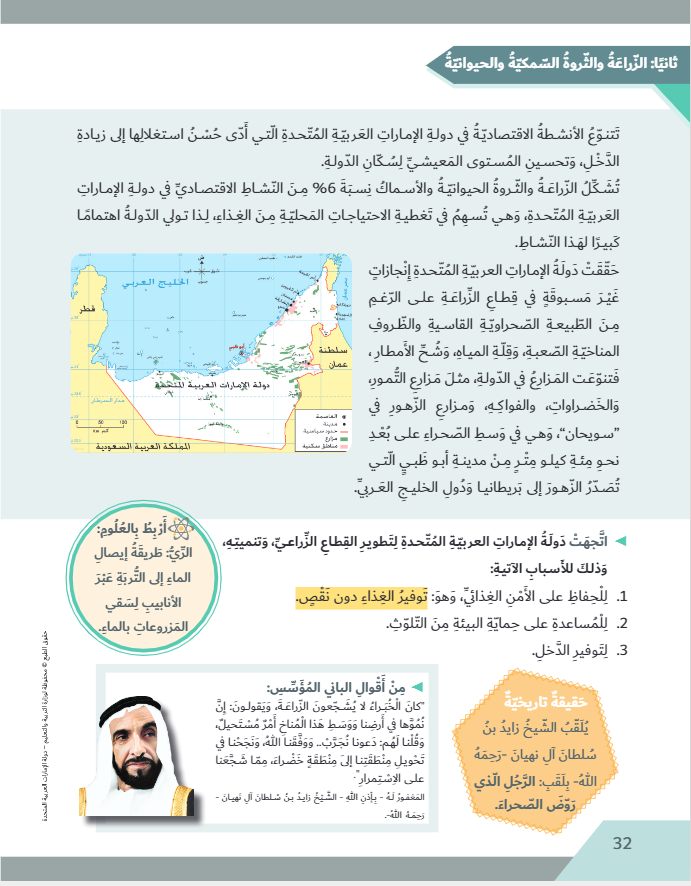 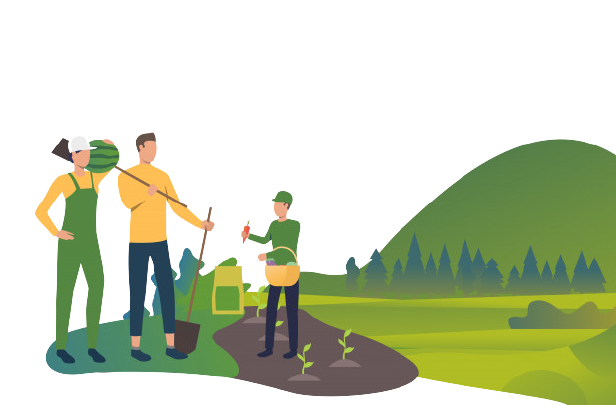 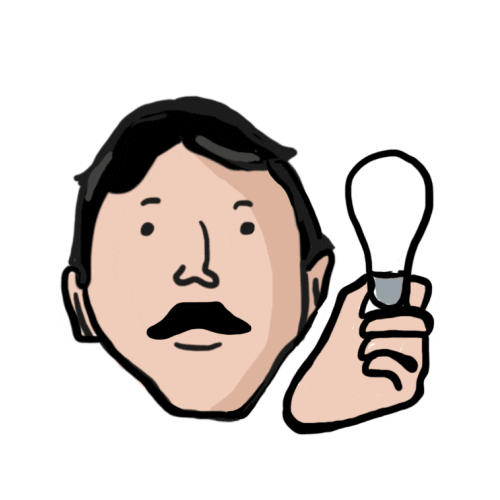 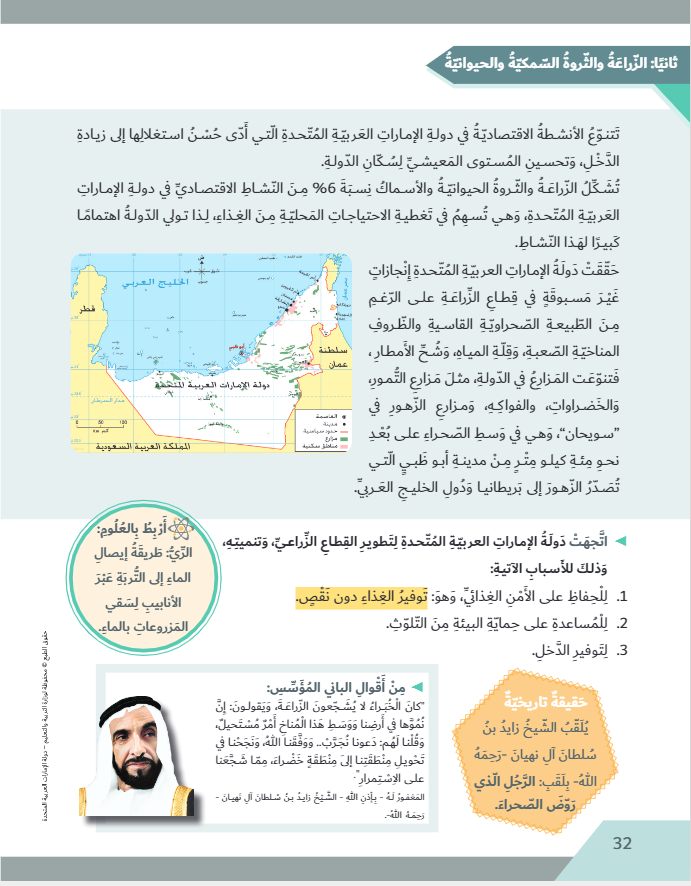 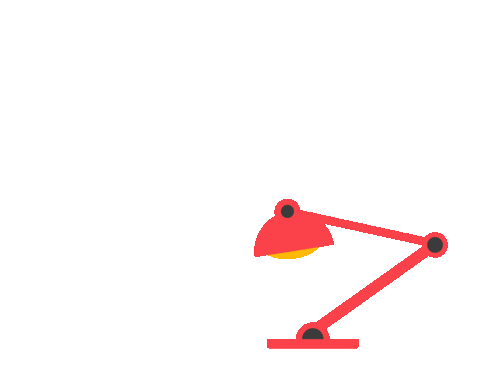 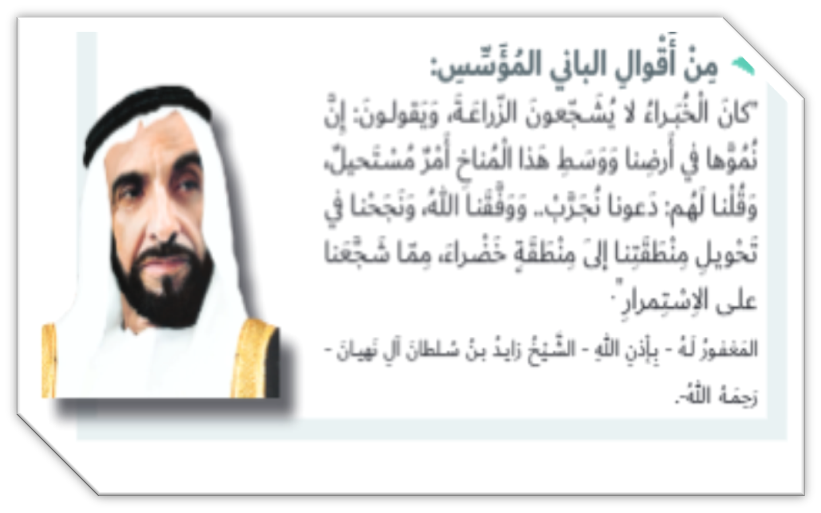 التقويم الختامياستراتيجية التعلم باللعب
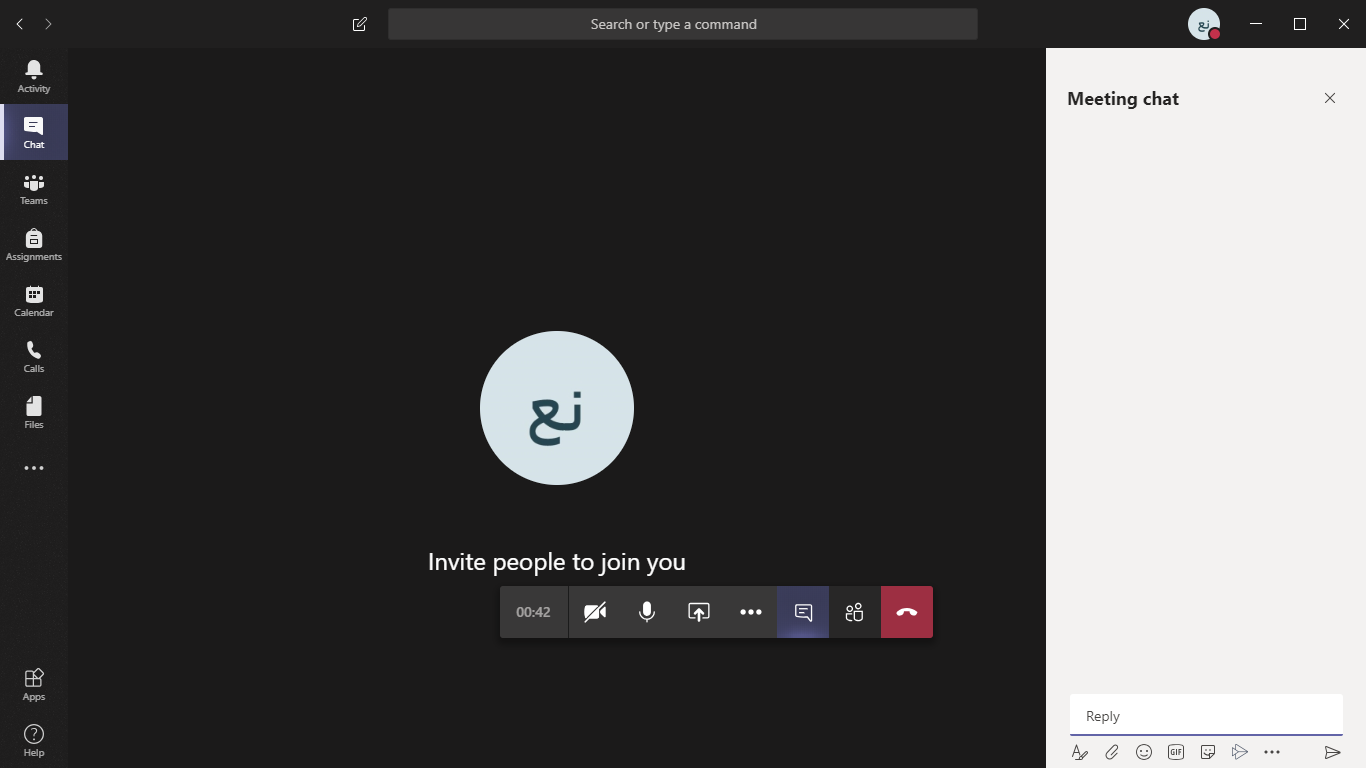 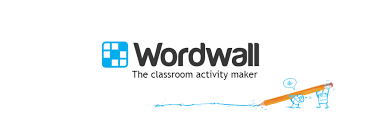 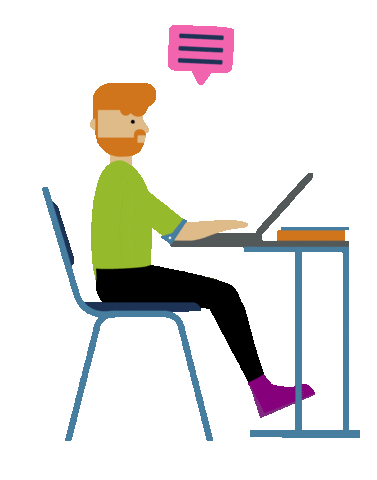 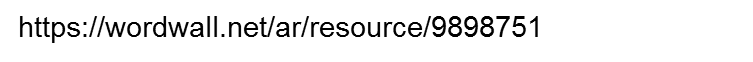 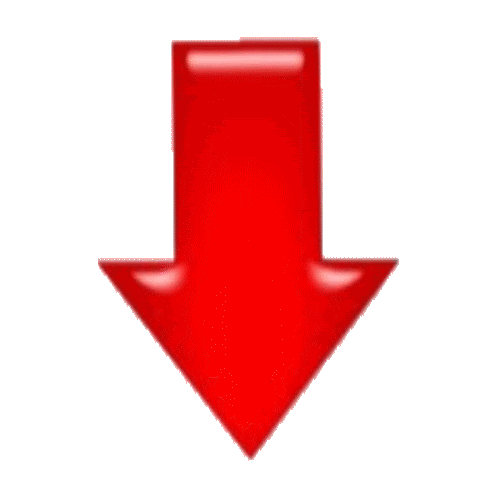 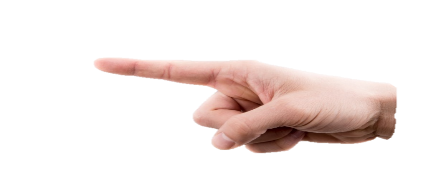 الثروة السمكية
https://padlet.com/amnha19411/wgwboctefypfzagb
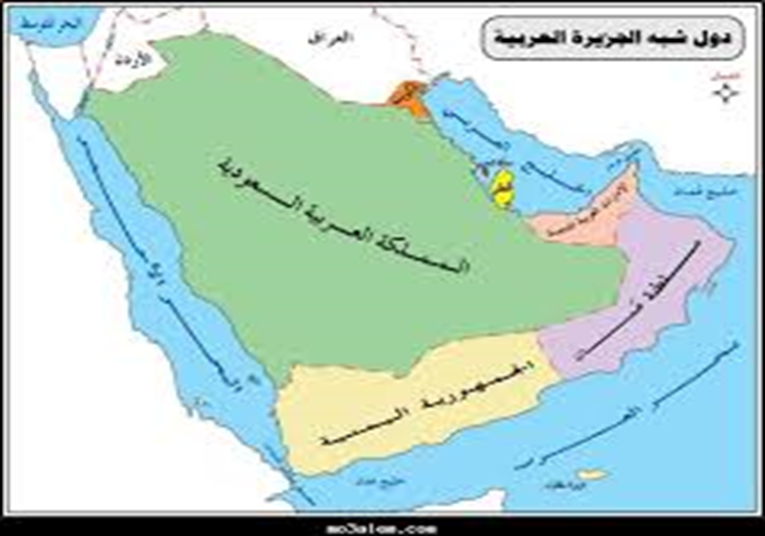 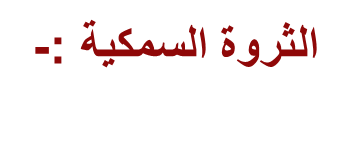 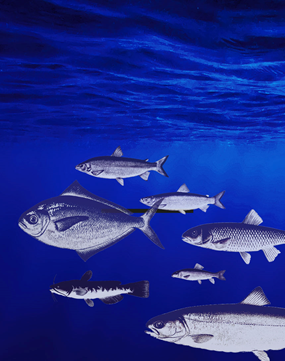 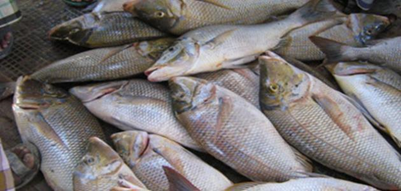 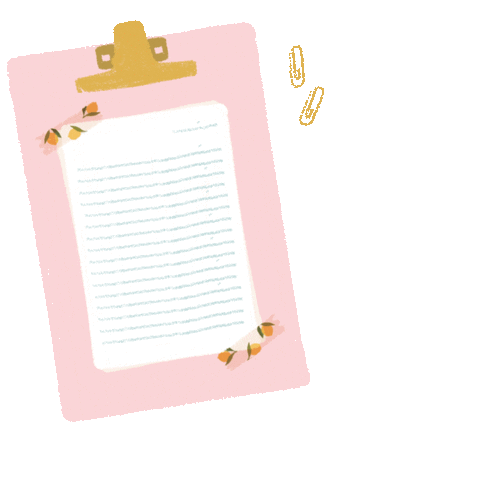 جهود الدولة لرعاية الثروة الجيوانية:-

1- توفير الرعاية الصحية للحيوانات 

2- توفير الاعلاف للمربين باسعار مرنة

3- التشجيع على تربية الحيوانات مثل الماعز والابقار والجمال
حان وقت المرح
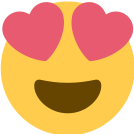 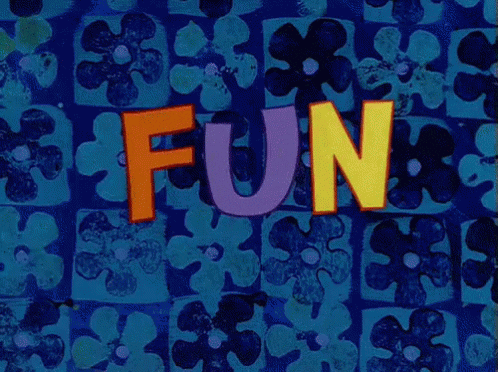 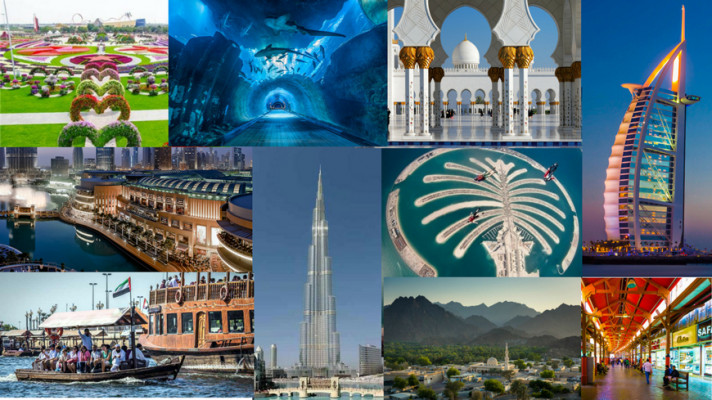 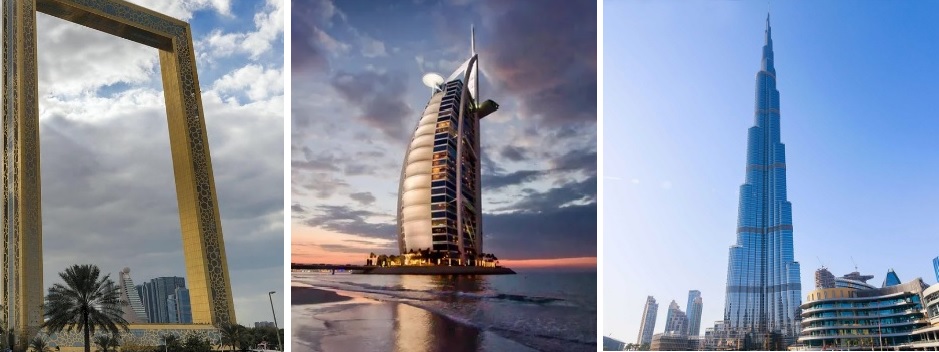 استراتيجية تذكرة الخروج
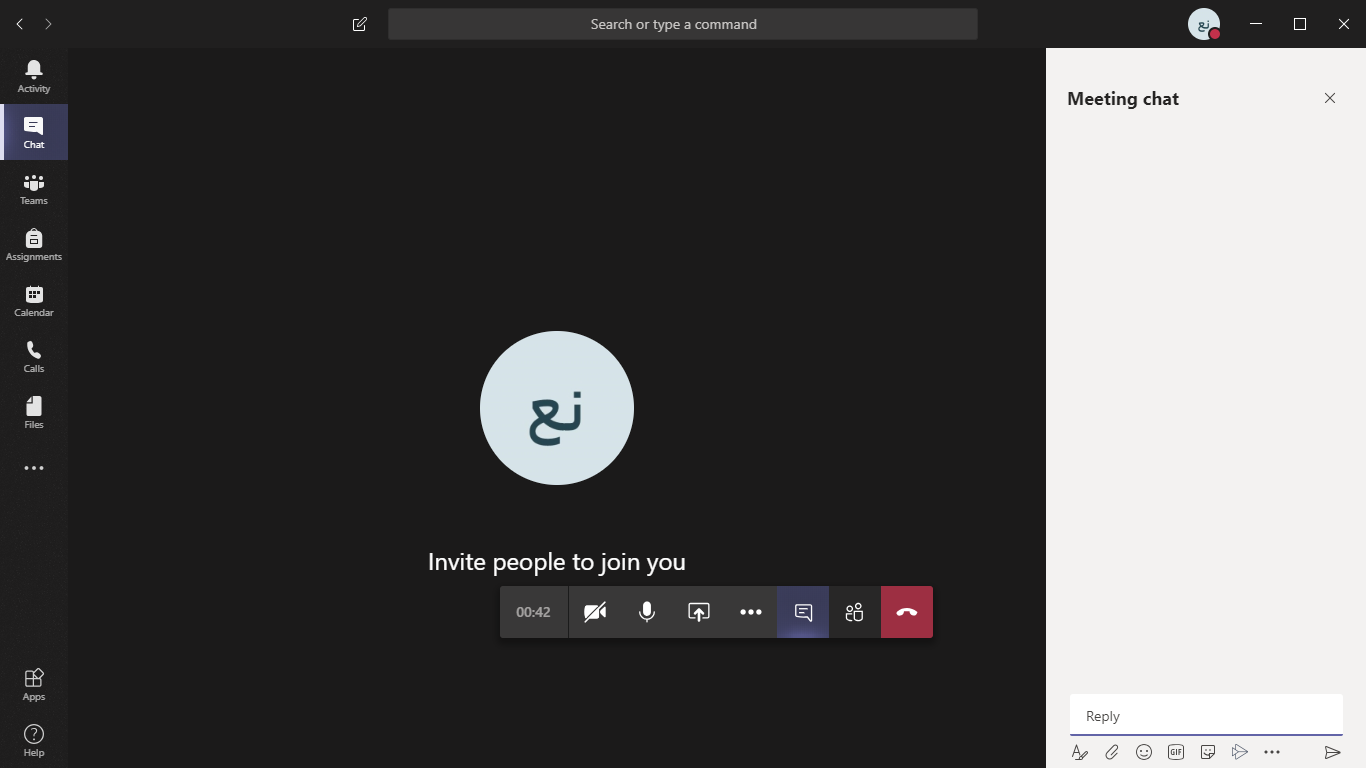 اختر الرقم المناسب لك
1
2
3
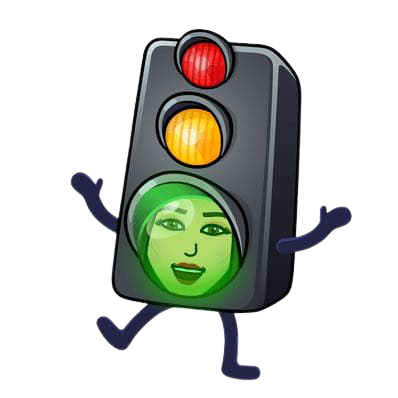 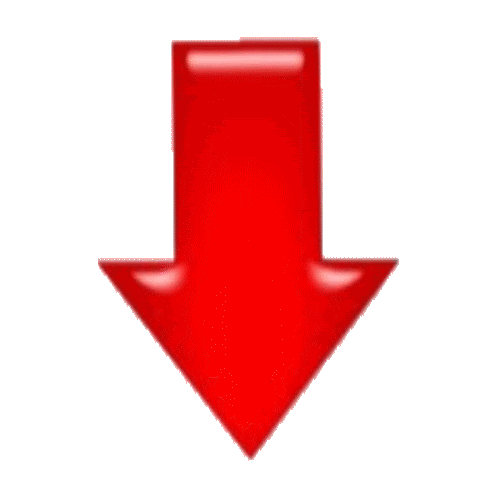 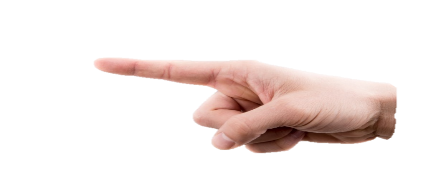 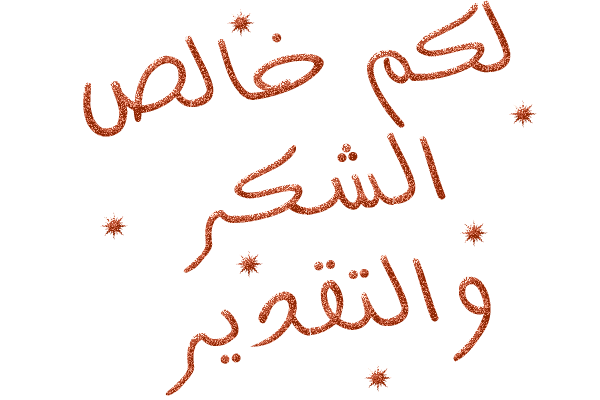 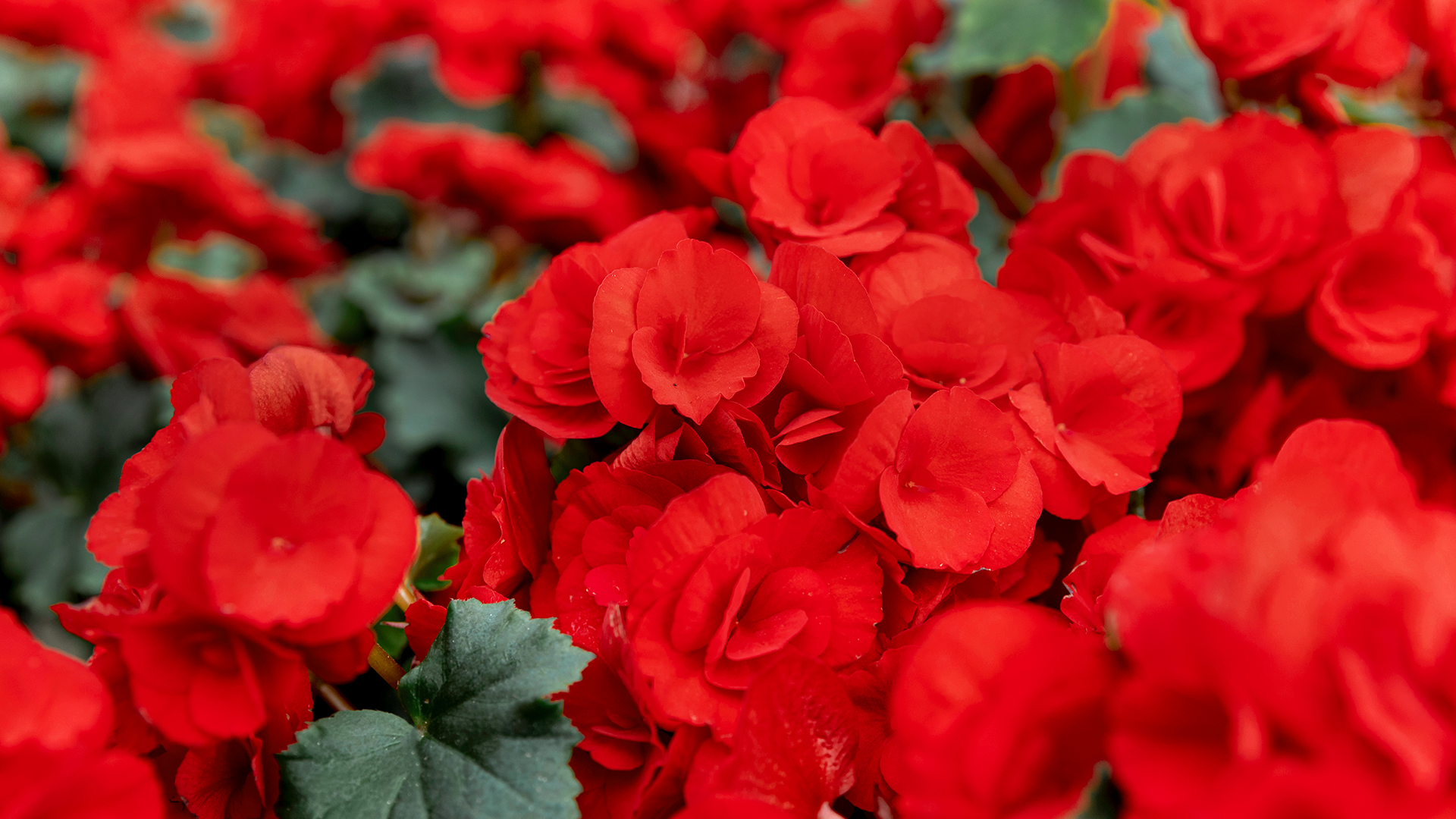 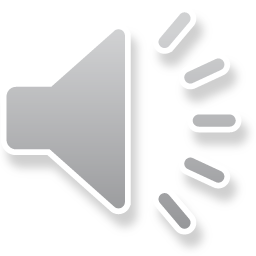 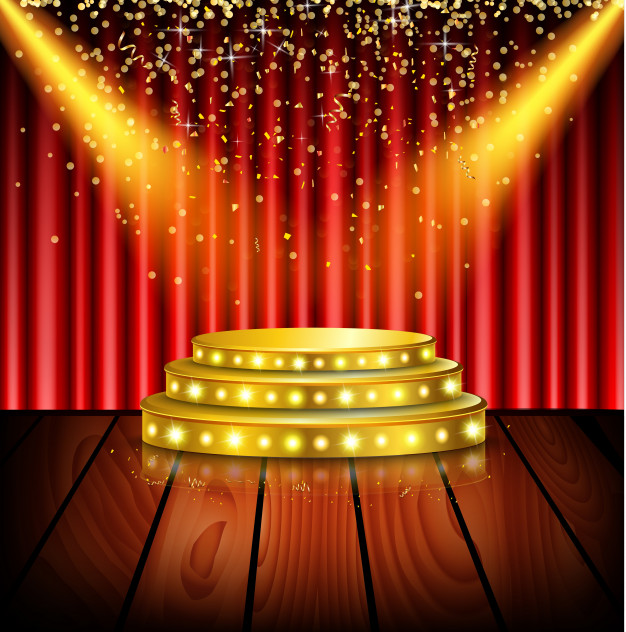 من هم نجوم الأسبوع؟
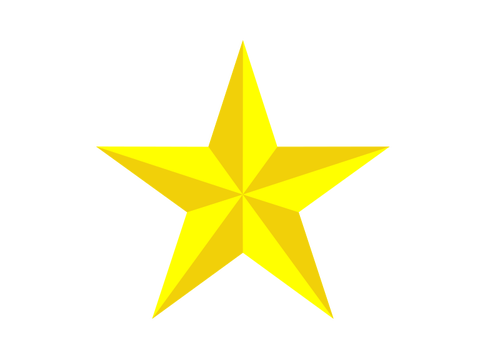 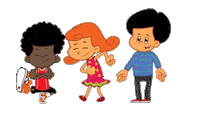